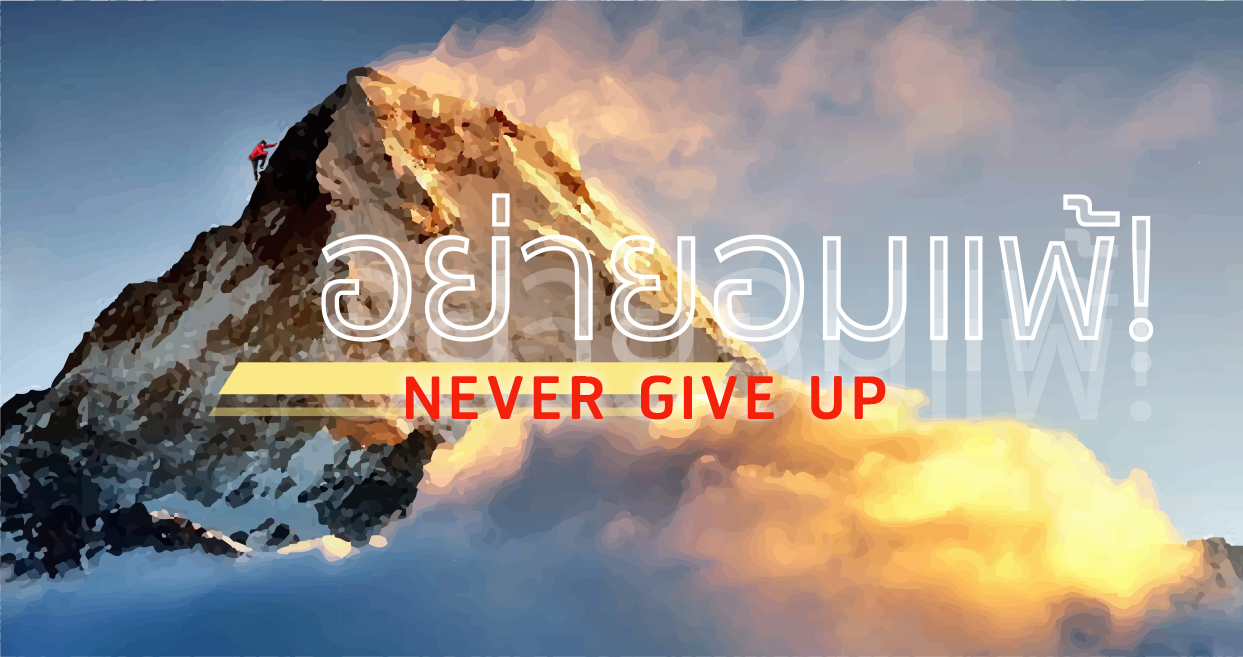 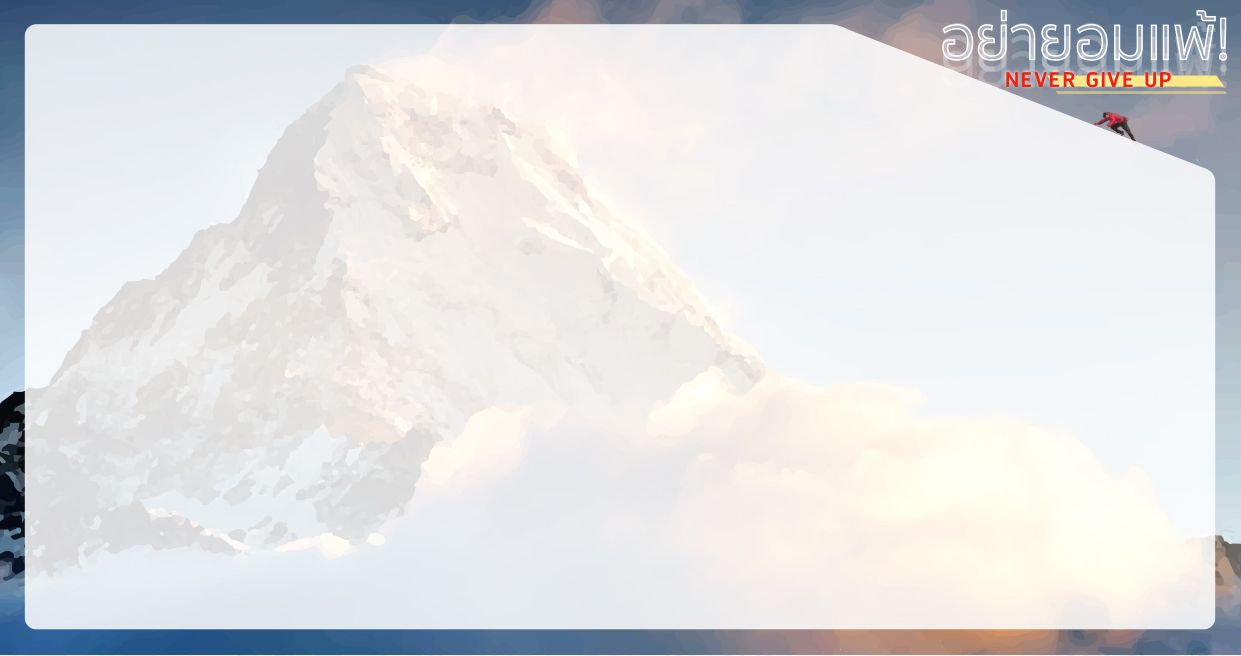 เราเป็นพระกายของพระคริสต์
- 1โครินธ์ 12:27
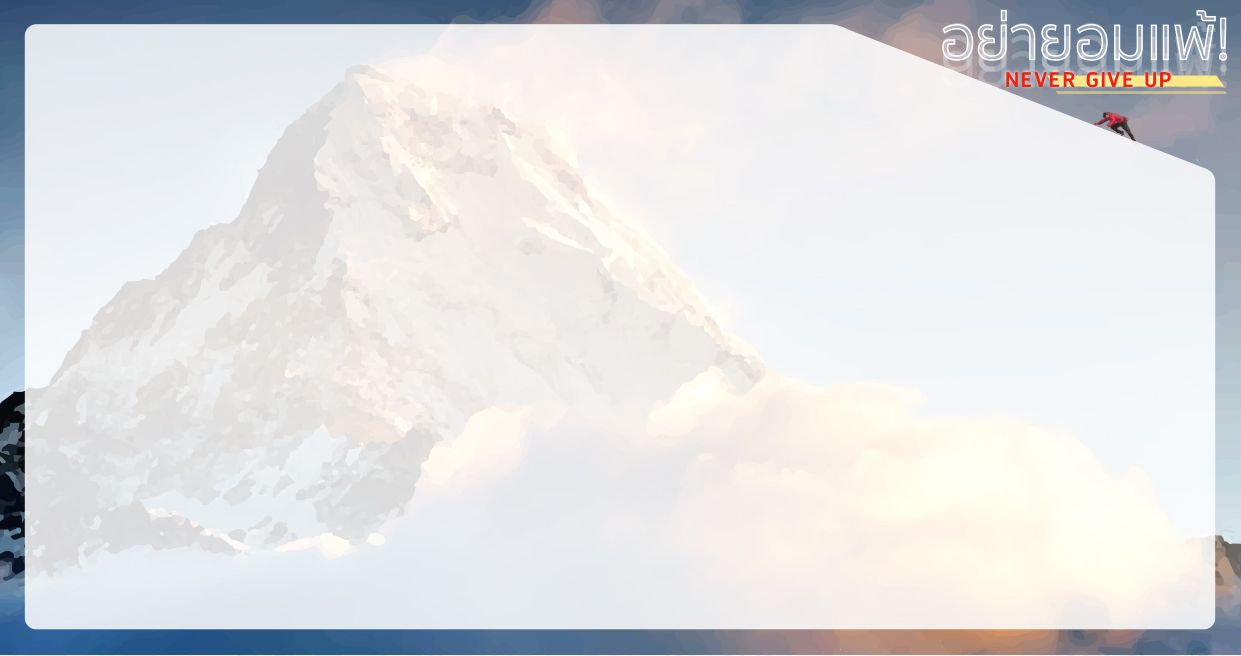 1 โครินธ์ 12:27
ท่านทั้งหลายเป็นกายของพระคริสต์ พวกท่านแต่ละคนเป็นส่วนหนึ่ง
ของกายนั้น
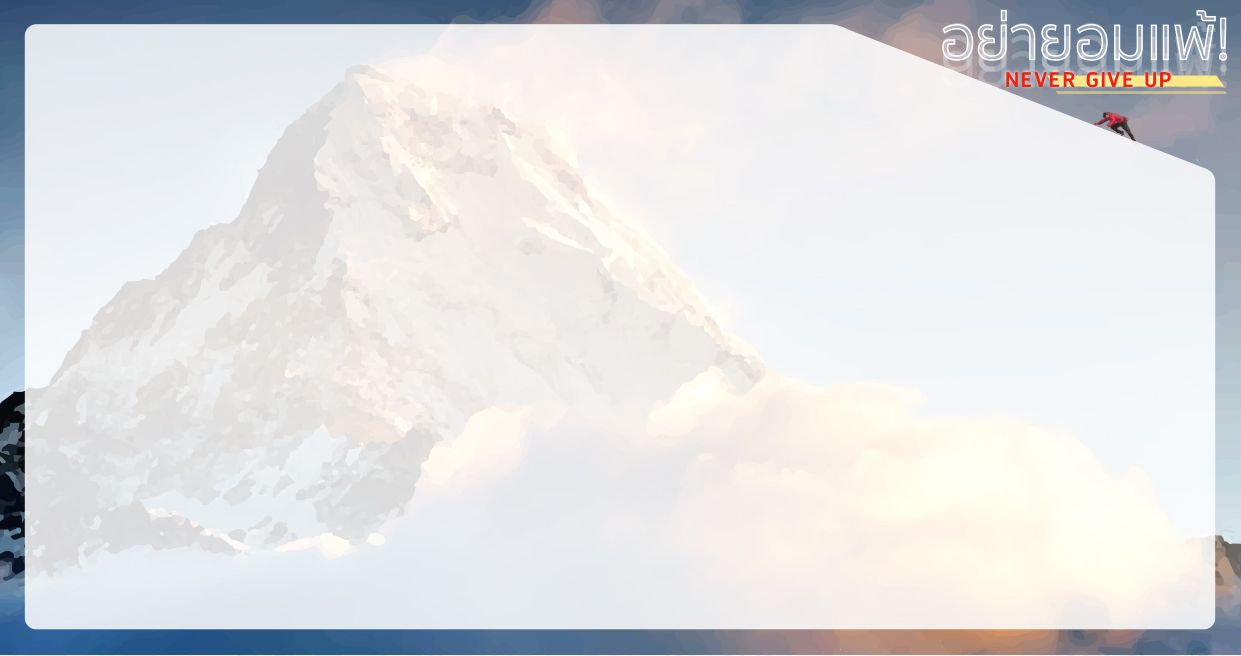 1.1  ในการส่องสว่างออกไป
- มัทธิว 5:16, 1โครินธ์ 10:31
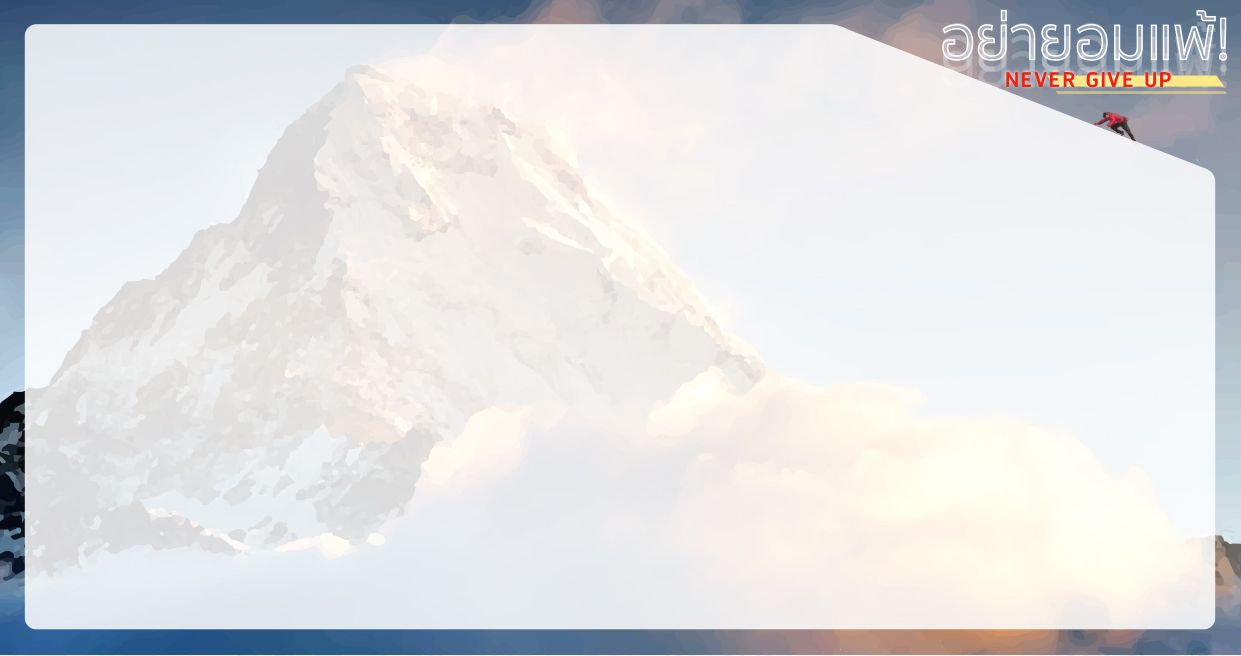 มัทธิว 5:16
ในทำนองเดียวกัน
จงให้ความสว่างของท่าน
กระจ่างแจ้งต่อหน้าคนทั้งหลาย
เพื่อเขาจะเห็นการดีของท่าน…
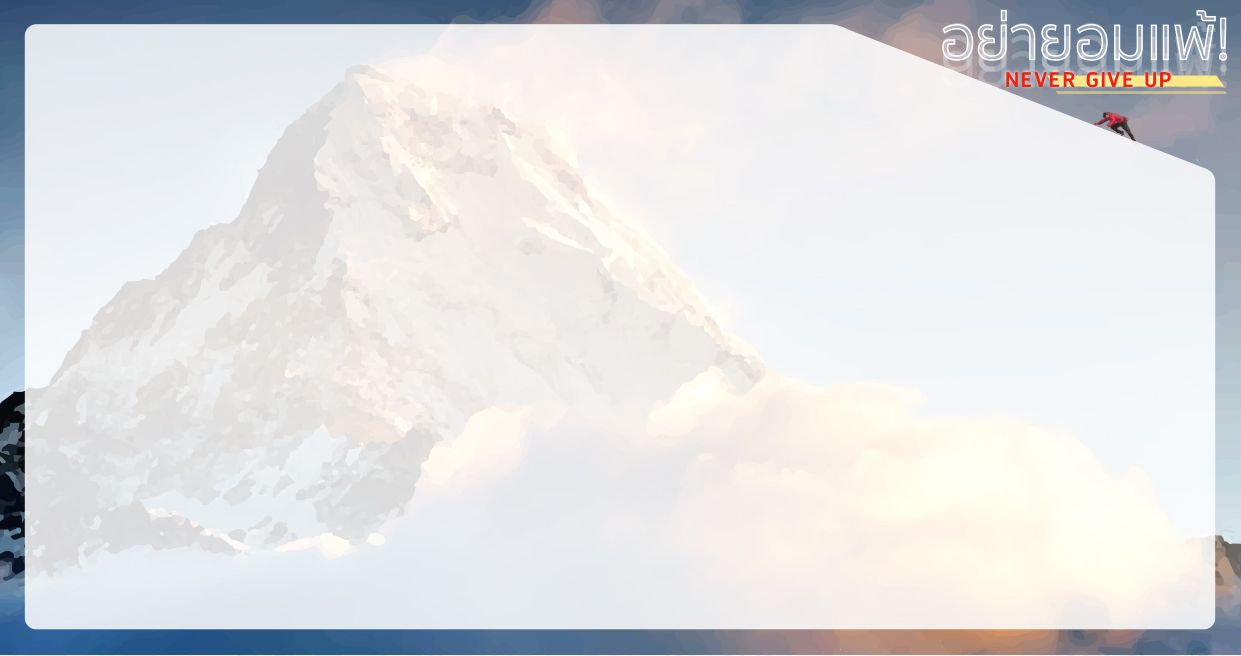 …และสรรเสริญพระบิดาของท่าน
ผู้สถิตในสวรรค์
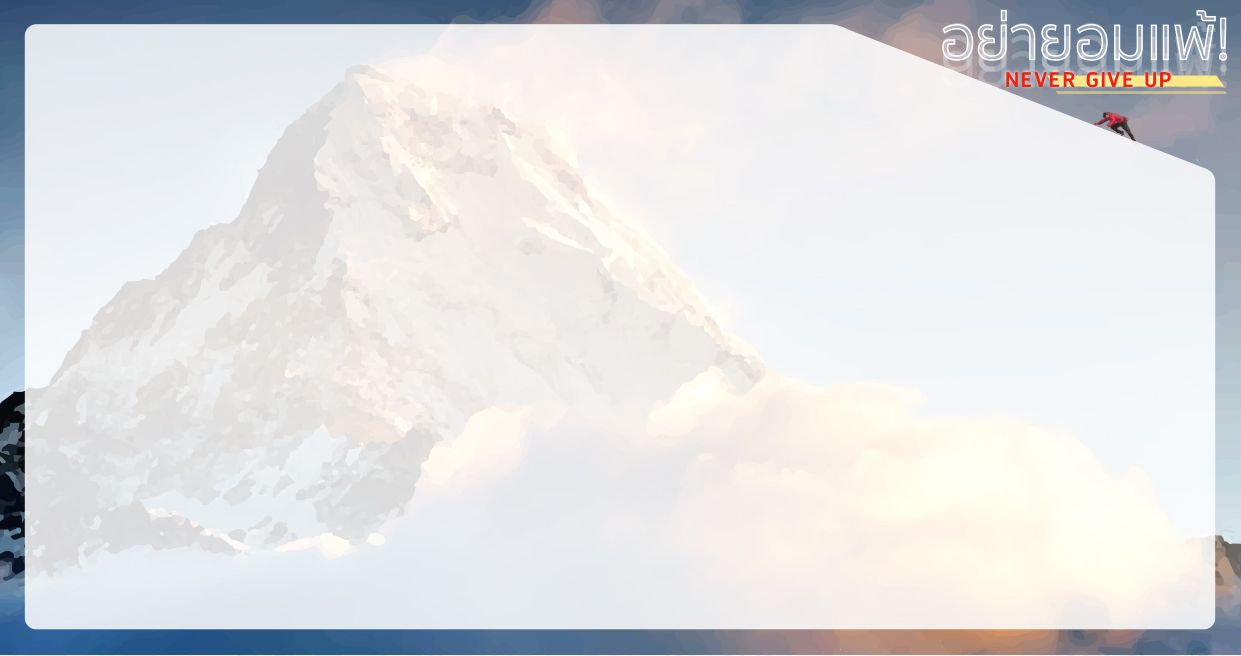 1 โครินธ์ 10:31
ดังนั้นไม่ว่าท่านจะกินหรือดื่ม
หรือทำอะไรก็ตาม จงทำทุกสิ่ง
เพื่อพระเกียรติสิริของพระเจ้า
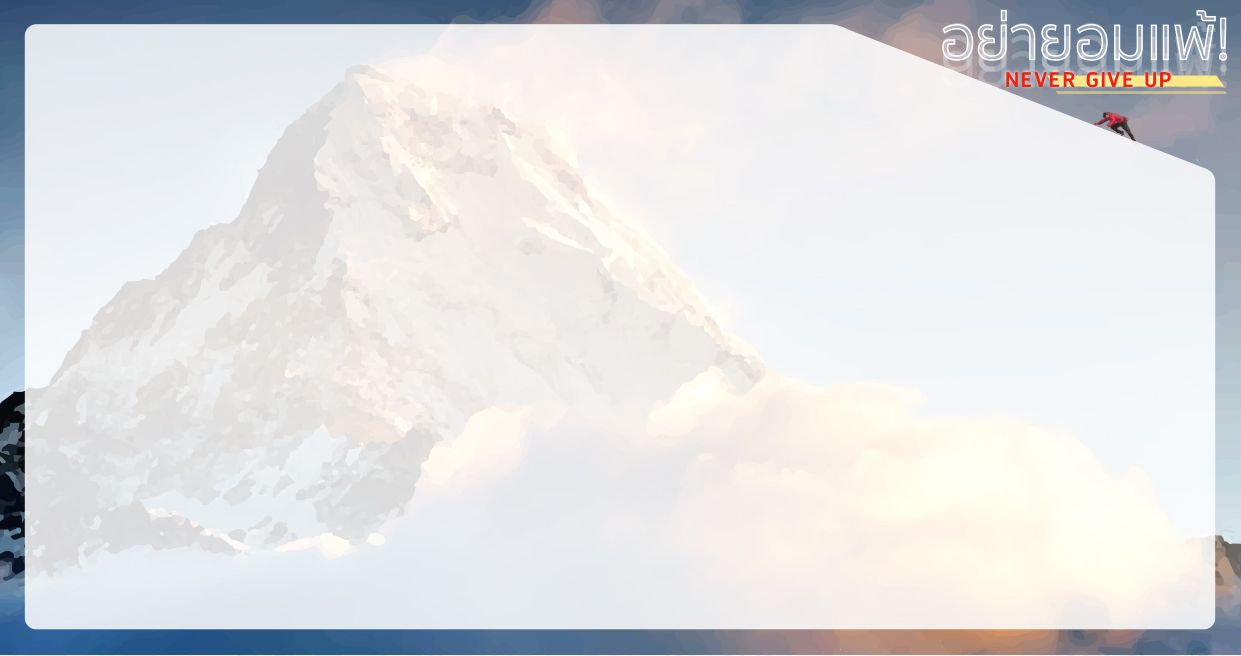 1.2  ในการทำการดี
- มาระโก 16:15, ยูดา 1:22-23,
2 โครินธ์ 4:4, 1 เปโตร 5:8
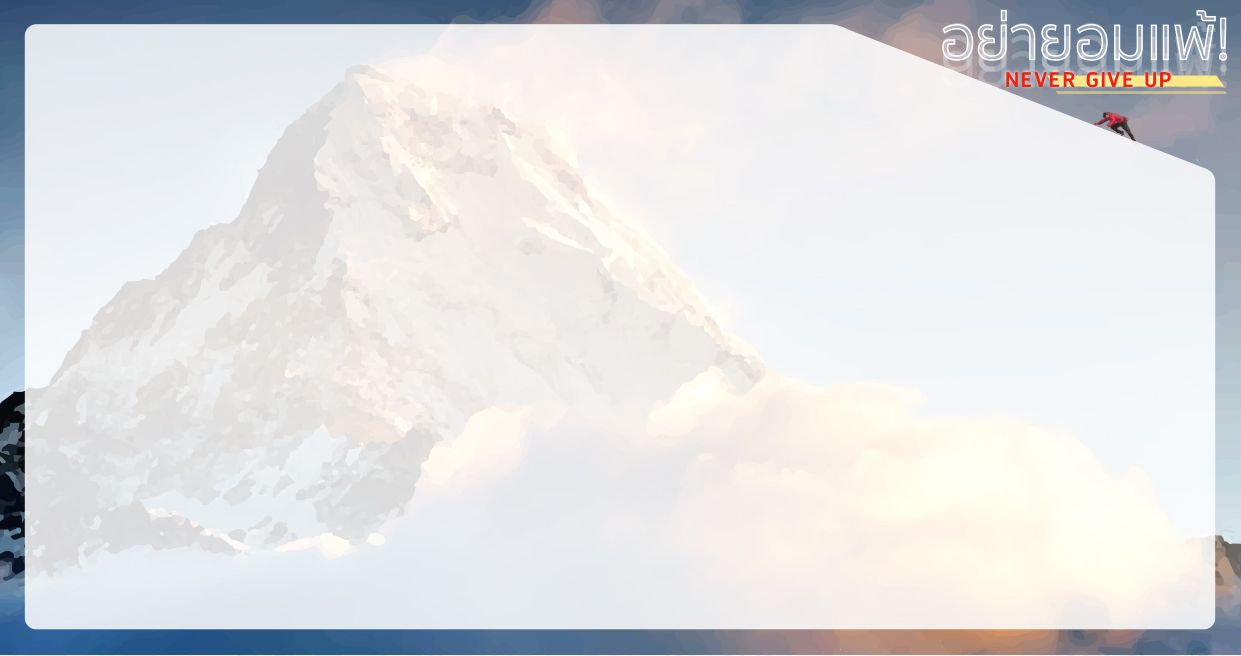 มาระโก 16:15
พระองค์ตรัสกับพวกเขาว่า
“จงออกไปทั่วโลก
ประกาศข่าวประเสริฐแก่คนทั้งปวง
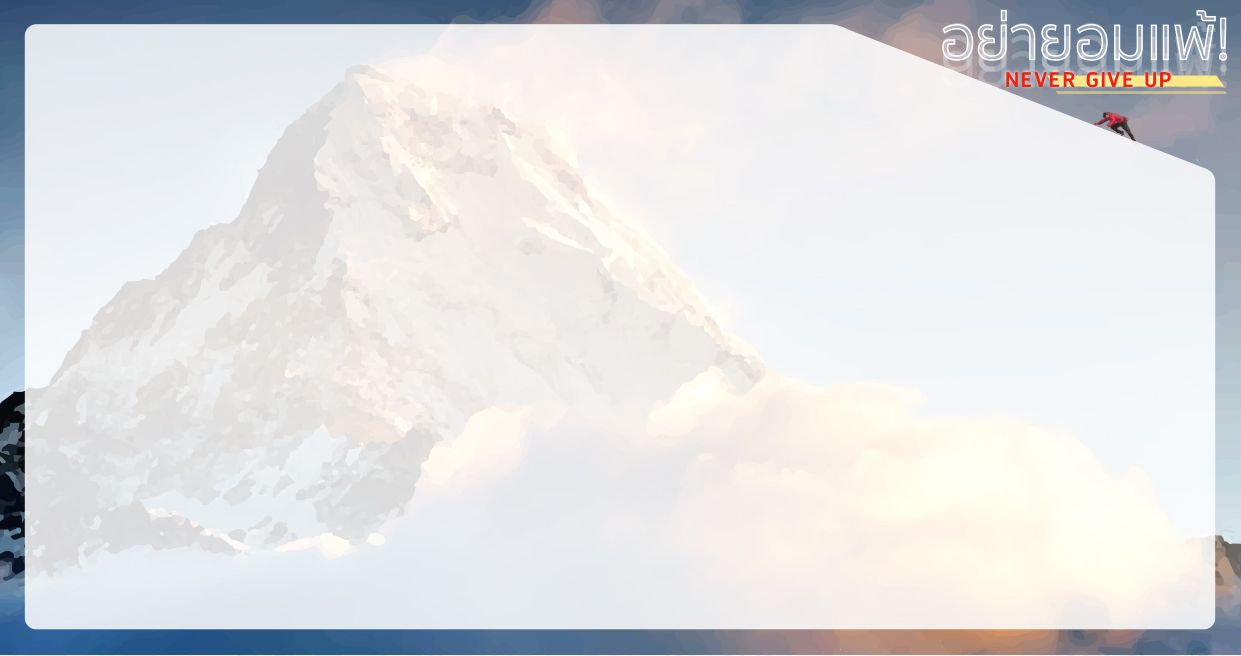 ยูดา 22
จงสำแดงความเมตตาแก่ผู้ที่สงสัย
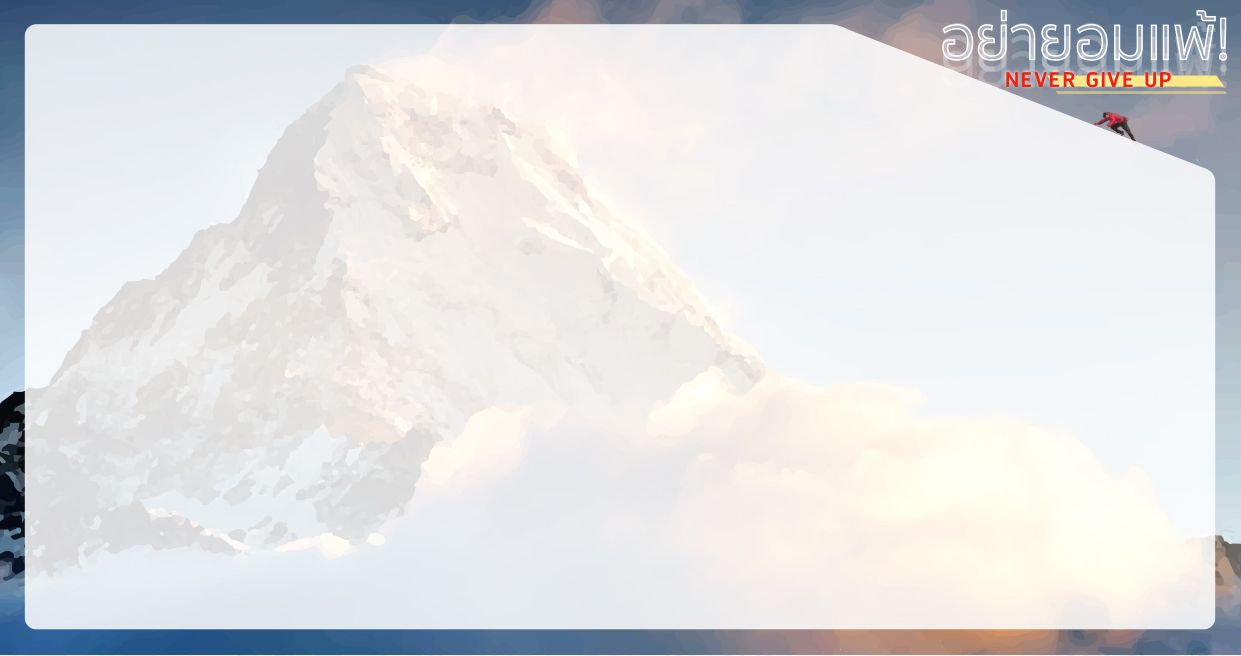 ยูดา 23
จงฉุดผู้อื่นออกมาจากไฟ
และช่วยพวกเขาให้รอด
จงสำแดงความเมตตาแก่ผู้อื่น
แต่จงกลัวที่จะเป็นมลทิน…
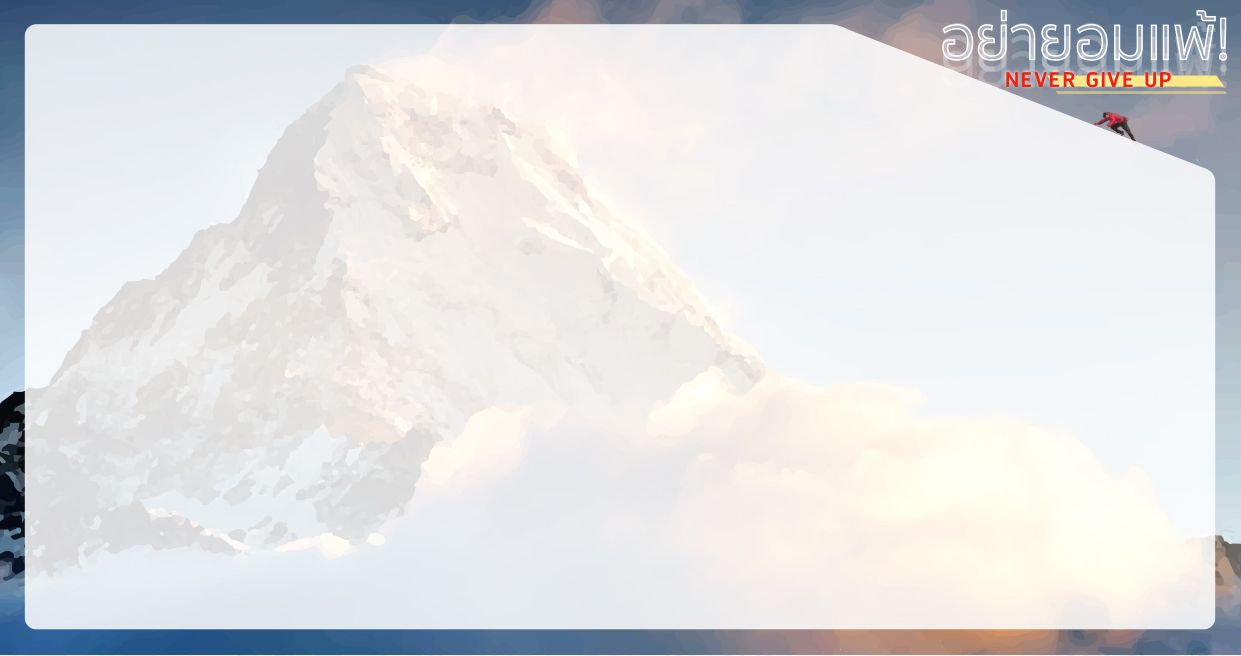 …คือจงรังเกียจแม้แต่เสื้อผ้าที่แปดเปื้อนด้วยโลกีย์
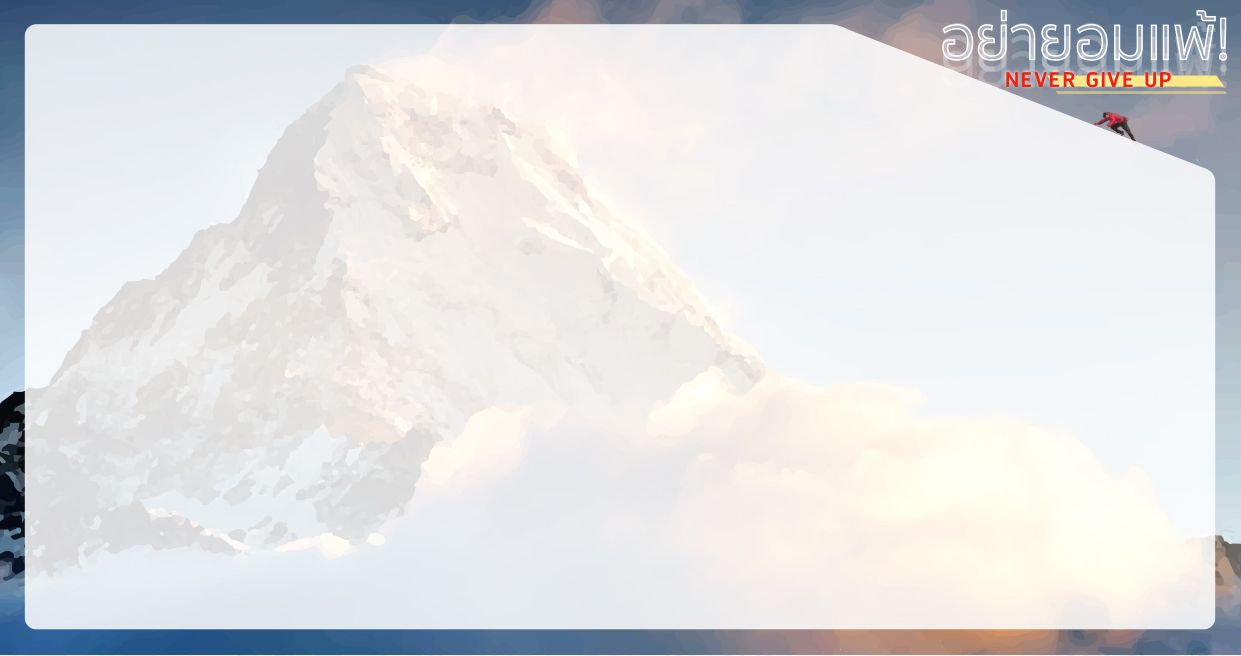 2 โครินธ์ 4:4
พระของยุคนี้ทำให้จิตใจของผู้ไม่เชื่อมืดบอดไป  เพื่อพวกเขาจะไม่สามารถเห็นแสงสว่างแห่งข่าวประเสริฐ…
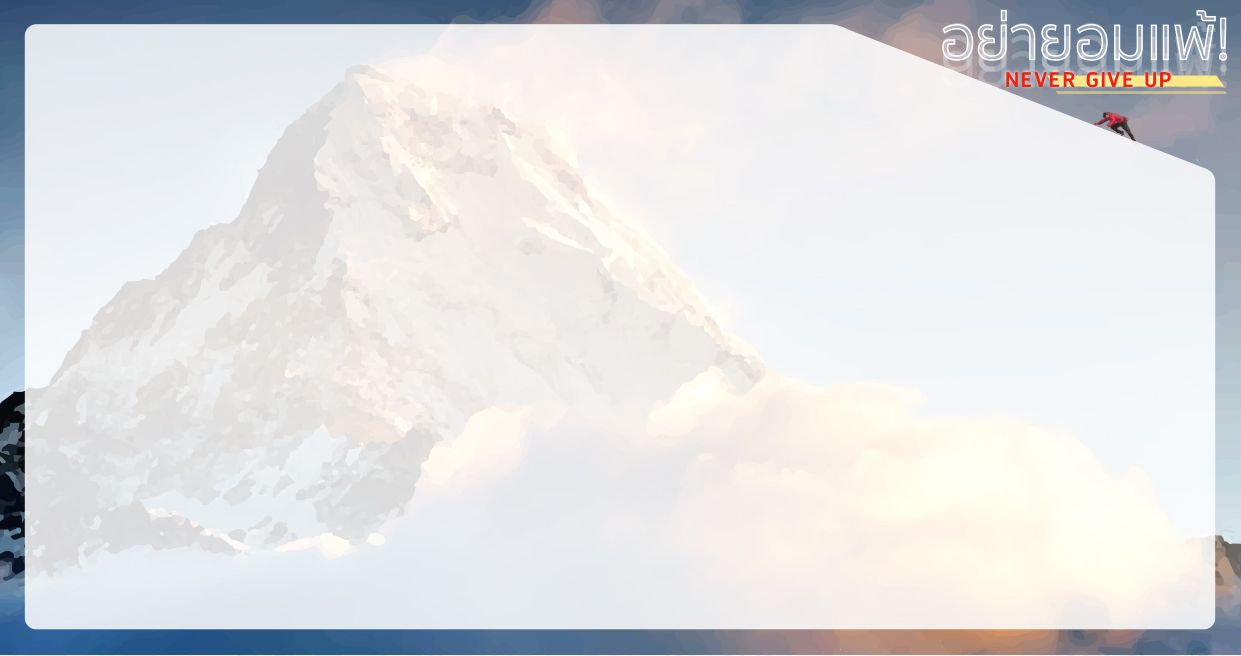 …อันทรงพระเกียรติสิริ
ของพระคริสต์
ผู้ทรงเป็นพระฉายของพระเจ้า
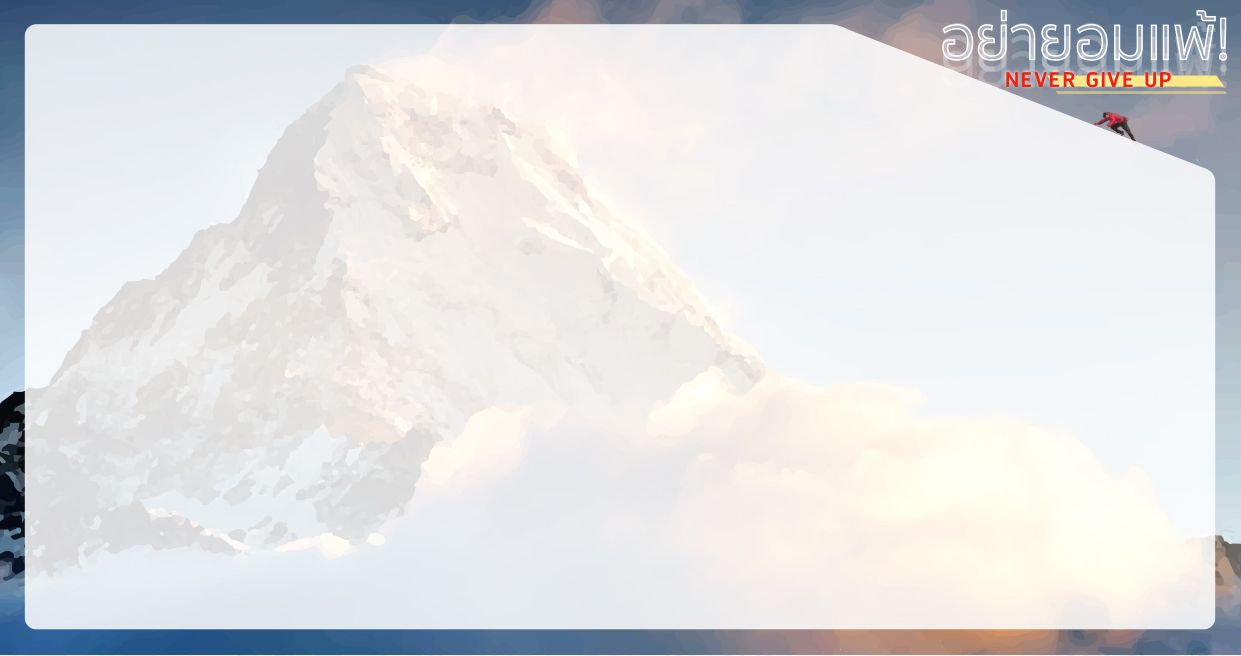 1 เปโตร 5:8
จงรู้จักบังคับตนเองและตื่นตัว
อยู่เสมอ เพราะมารผู้เป็นศัตรูของท่านวนเวียนอยู่รอบๆ ดุจสิงห์คำราม
เที่ยวหาเหยื่อเพื่อขย้ำกิน
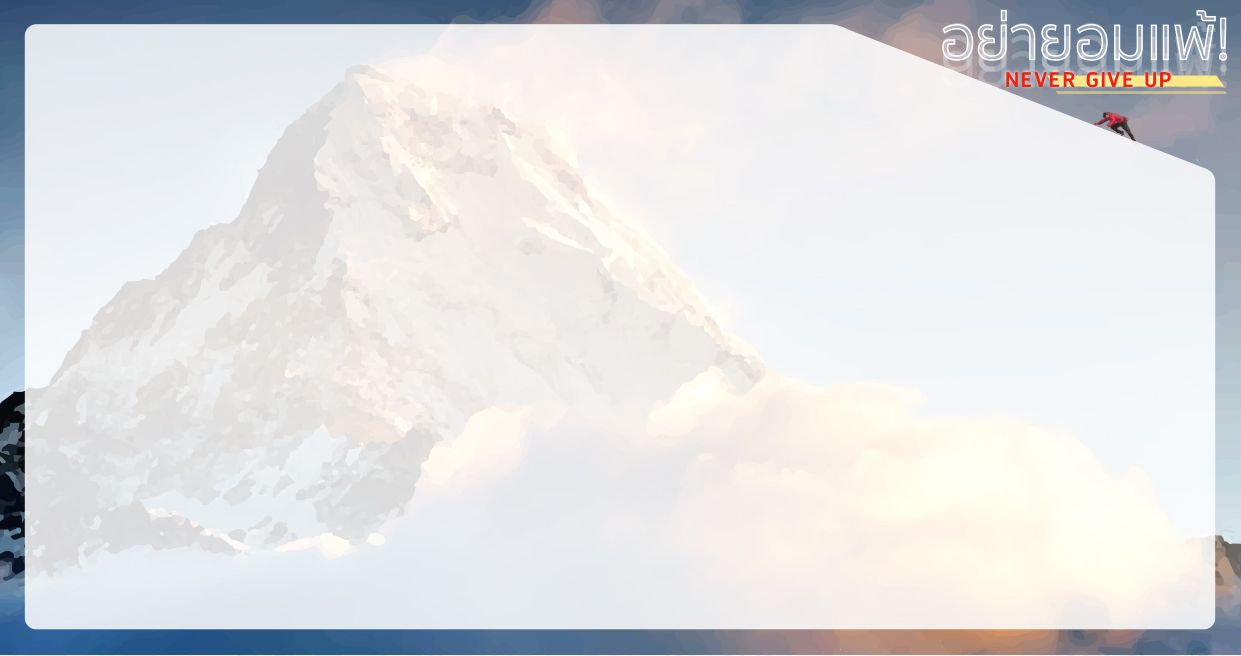 2.  เราต้องอย่ายอมแพ้
- กาลาเทีย 6:9
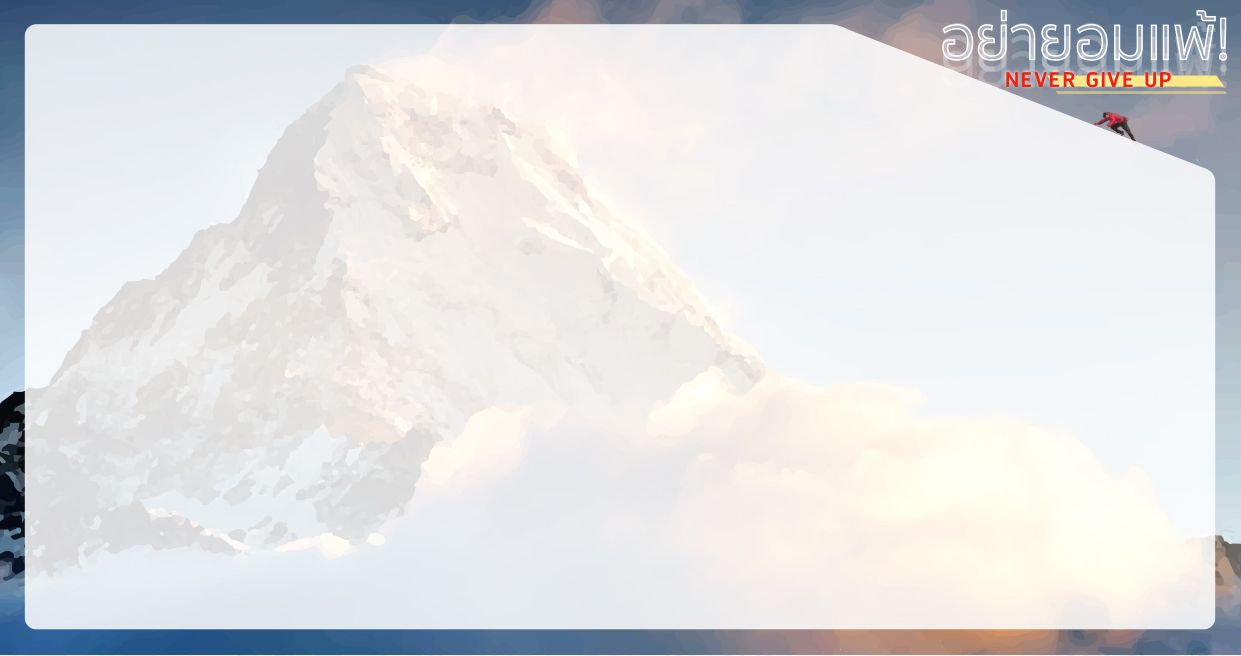 กาลาเทีย 6:9
อย่าให้เราอ่อนล้าในการทำดี
เพราะถ้าเราไม่ย่อท้อ
เราก็จะเก็บเกี่ยวในเวลาอันเหมาะสม
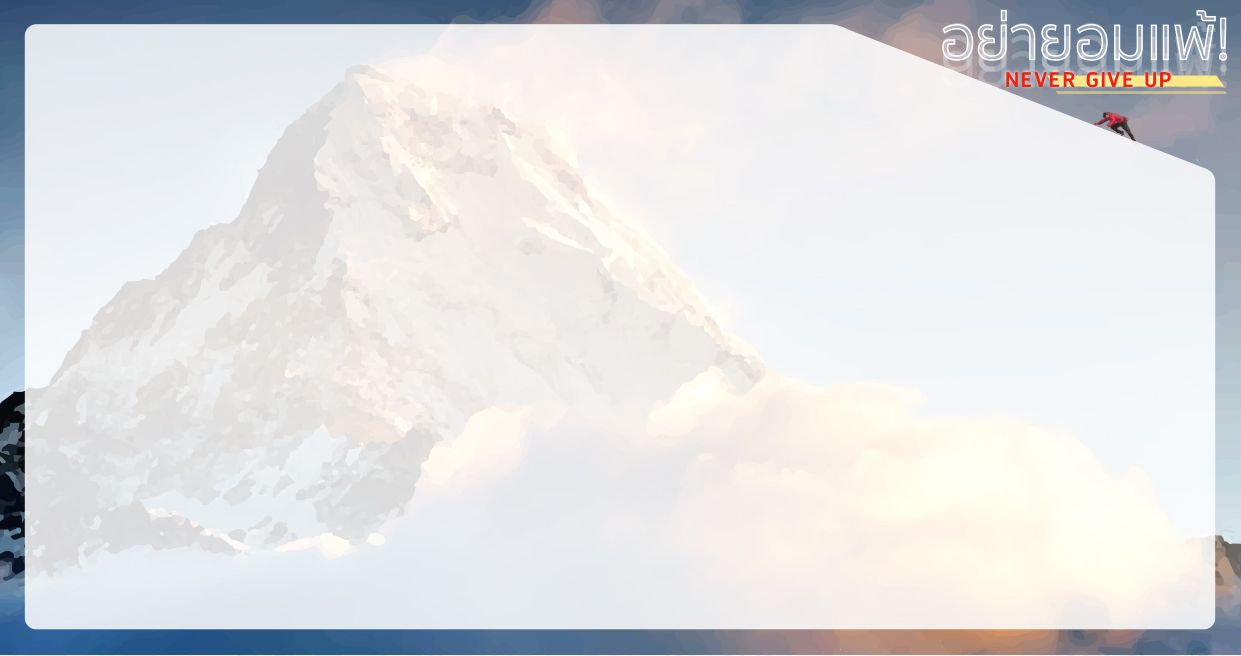 2.1  แม้คำอธิษฐานยังไม่ได้รับคำตอบ(อาศัยความเชื่อและความอดทน)
- ยากอบ 4:2, มาระโก 11:24,
ฮีบรู 6:12
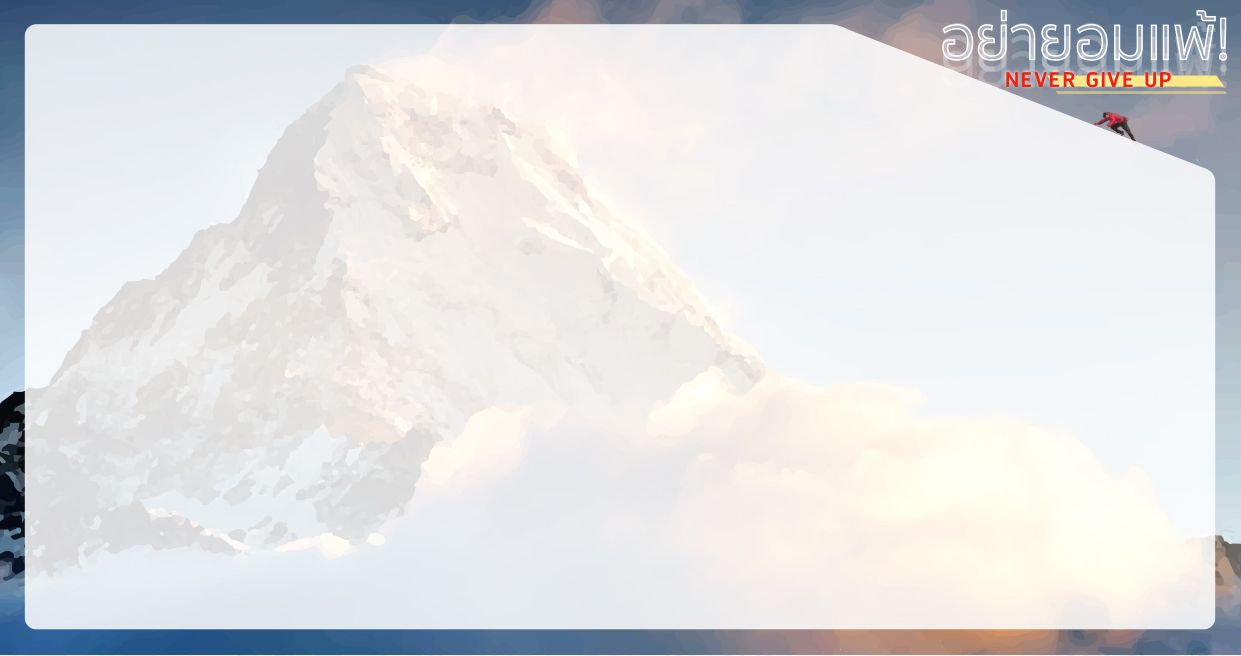 ยากอบ 4:2
ท่านอยากได้แต่ไม่ได้
ท่านฆ่าและละโมบของผู้อื่น
ท่านไม่ได้สิ่งที่ตนต้องการก็วิวาท
และต่อสู้กัน ท่านไม่มีเพราะไม่ได้ทูลขอพระเจ้า
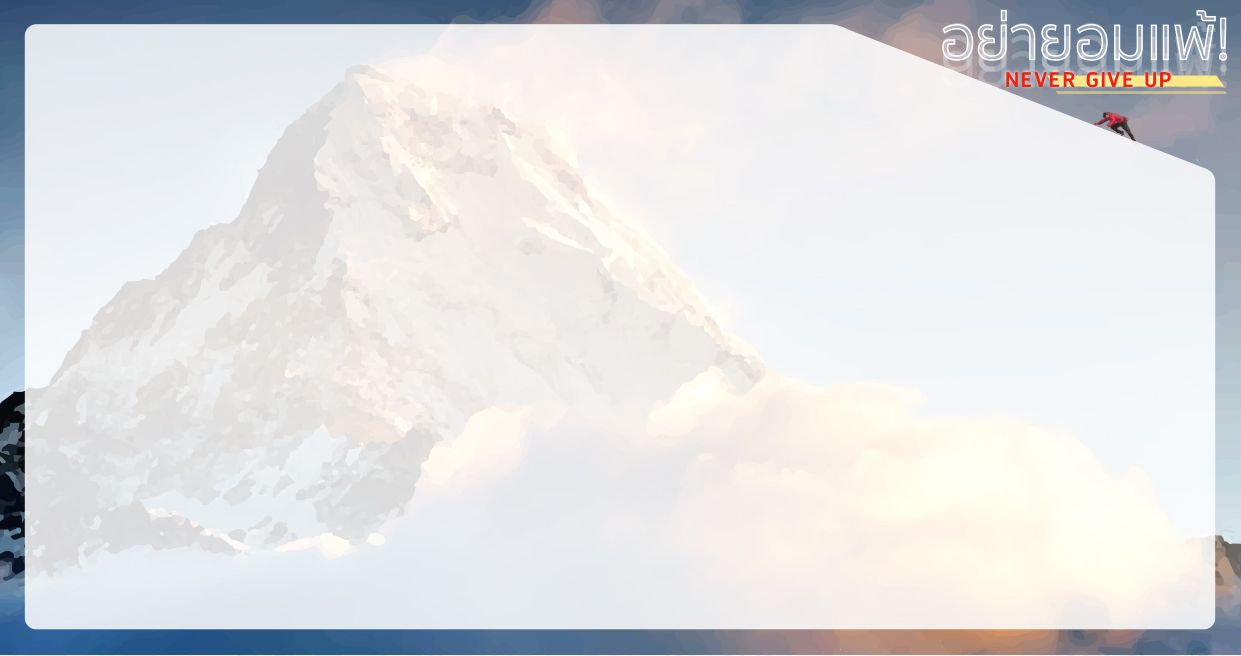 มาระโก 11:24
เหตุฉะนั้นเราบอกท่านว่า
ไม่ว่าท่านอธิษฐานทูลขอสิ่งใด
จงเชื่อว่าจะได้รับ
แล้วท่านจะได้สิ่งนั้น
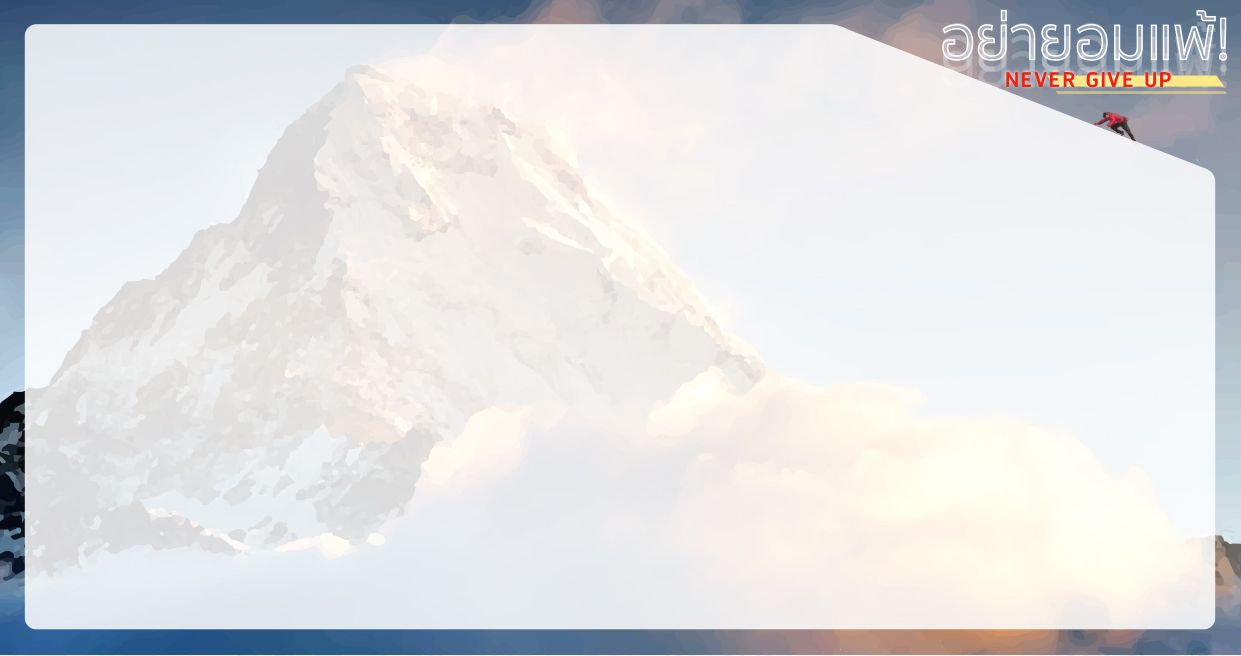 ฮีบรู 6:12
เราไม่อยากให้ท่าน
กลายเป็นคนเกียจคร้าน
แต่ให้เลียนแบบคนเหล่านั้น
ซึ่งได้รับมรดกตามพระสัญญา…
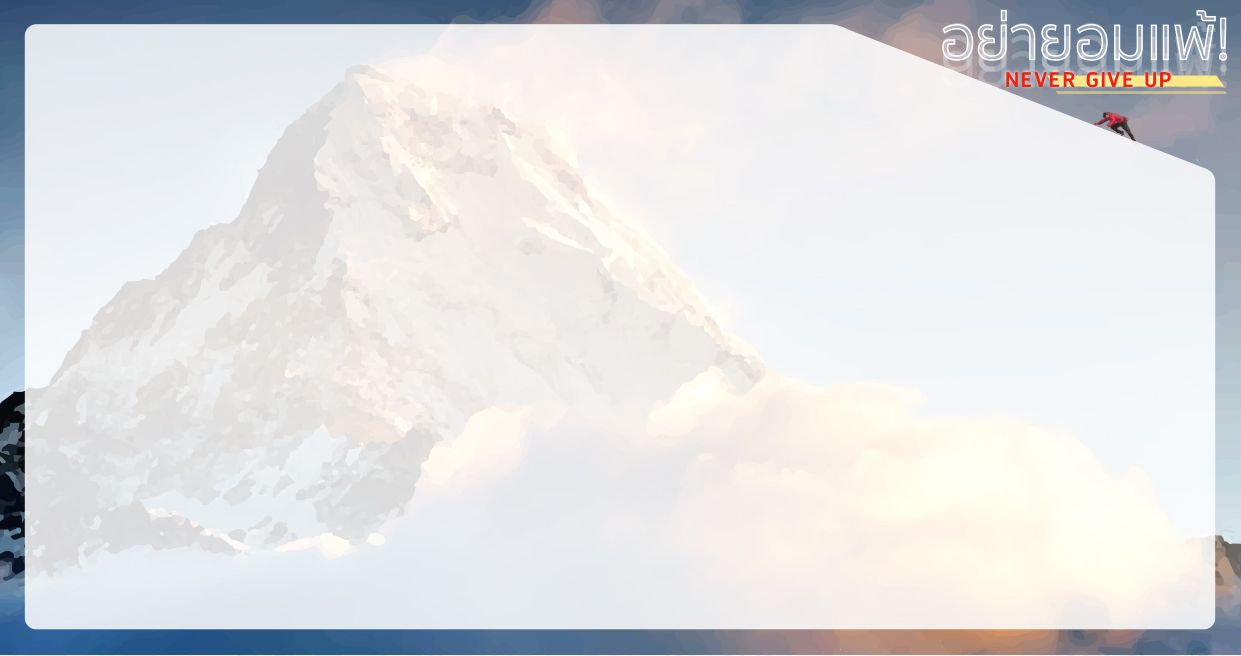 …โดยอาศัยความเชื่อ
และความอดทน
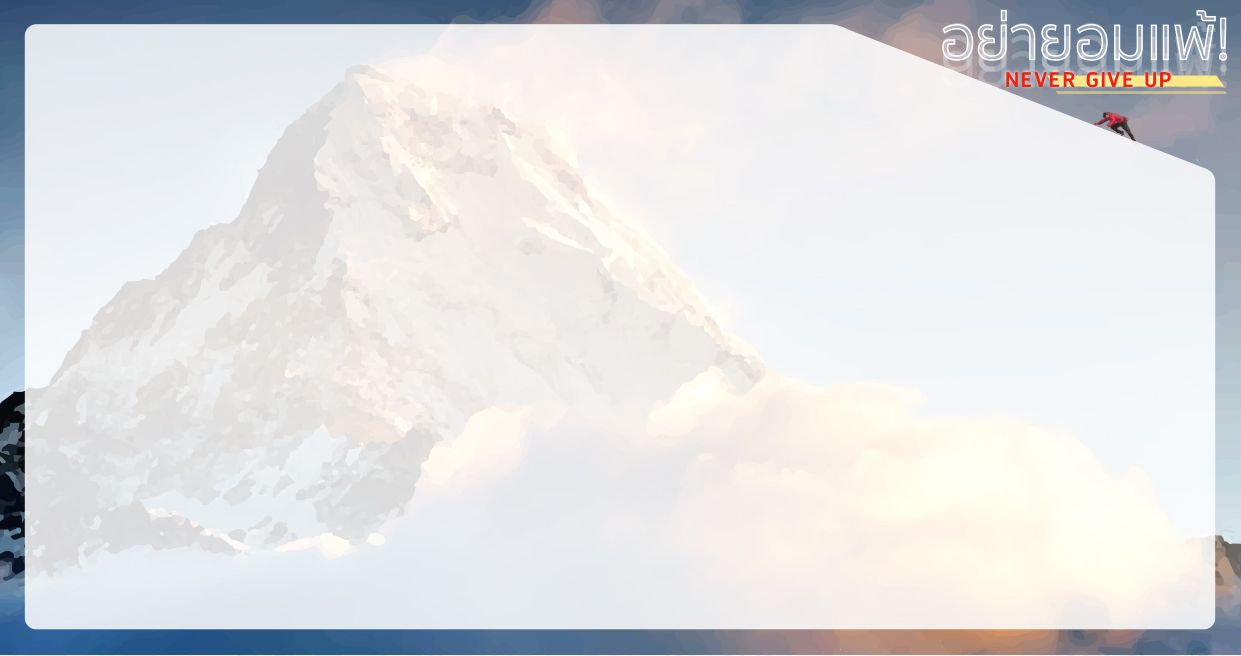 2.2  แม้จะไม่ได้ตามที่อธิษฐาน
(เชื่อว่าได้สิ่งที่ดีกว่า)
- เอเฟซัส 3:20
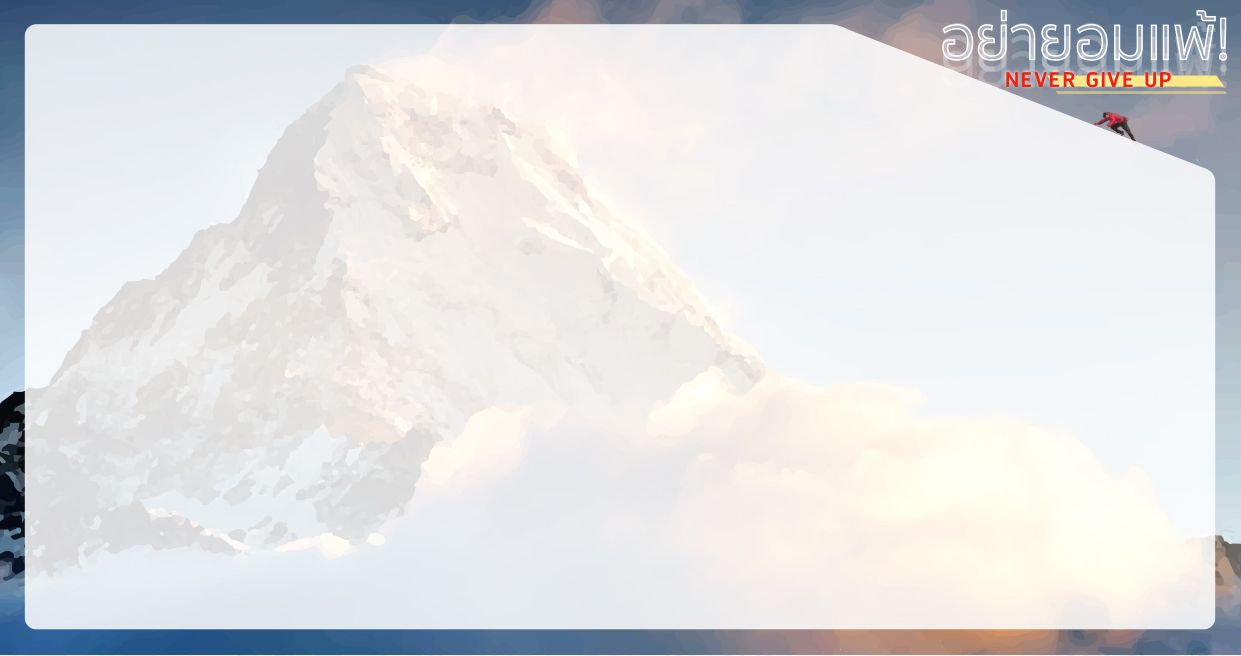 เอเฟซัส 3:20
บัดนี้ขอเทิดพระเกียรติพระองค์
ผู้ทรงสามารถกระทำเกินกว่า
ที่เราจะทูลขอหรือคาดคิดได้
ตามฤทธานุภาพของพระองค์
ซึ่งกระทำการอยู่ภายในเรา
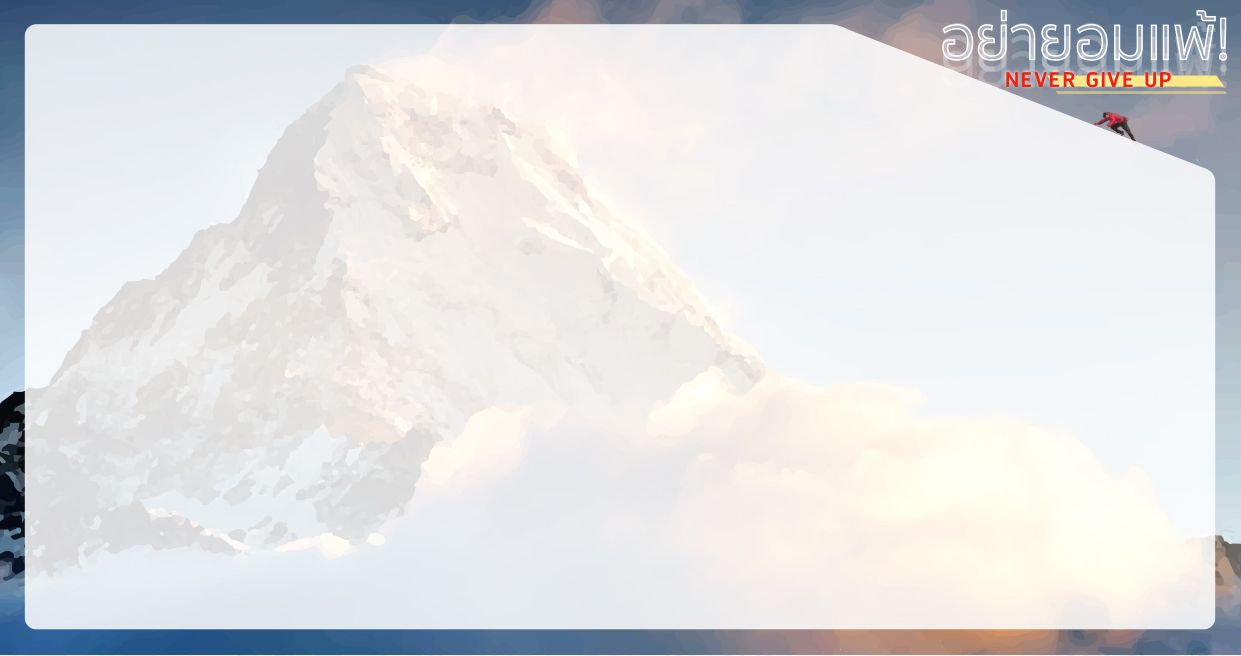 2.3  แม้จะเจออุปสรรค
ความท้าทาย ในการทำดี
- ยอห์น 15:19, ลูกา 5:18-19,
1 โครินธ์ 10:13
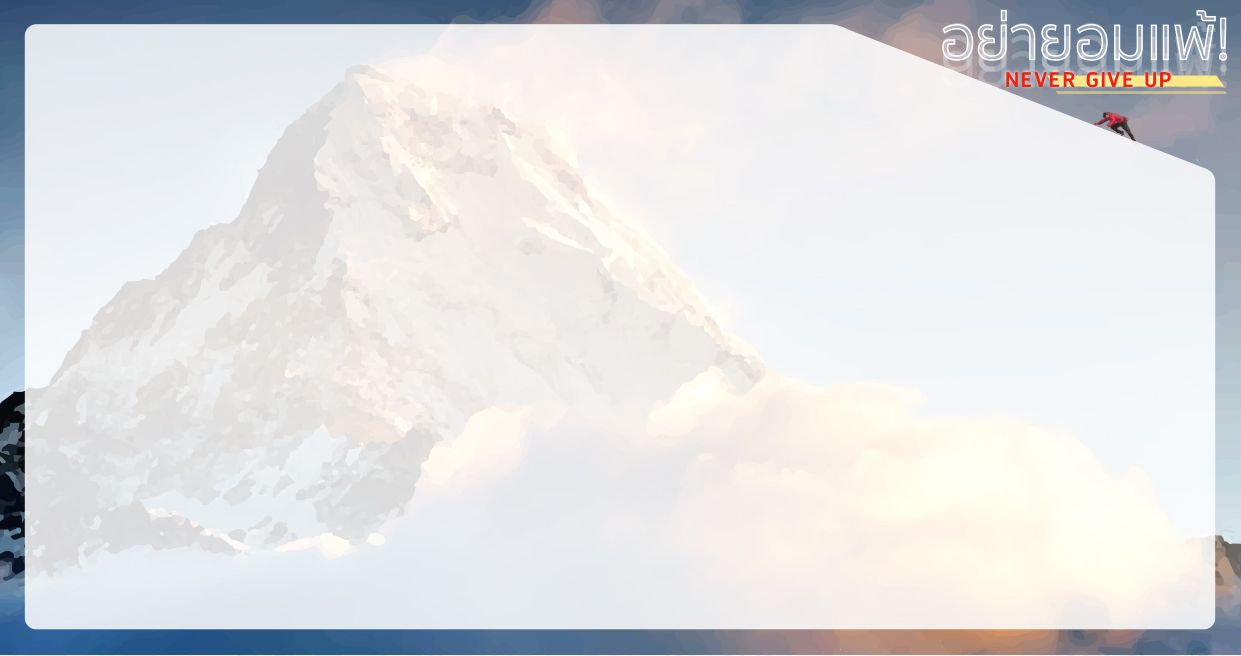 ยอห์น 15:19
ถ้าพวกท่านเป็นของโลก
โลกก็จะรักพวกท่าน
ในฐานะที่เป็นของโลก…
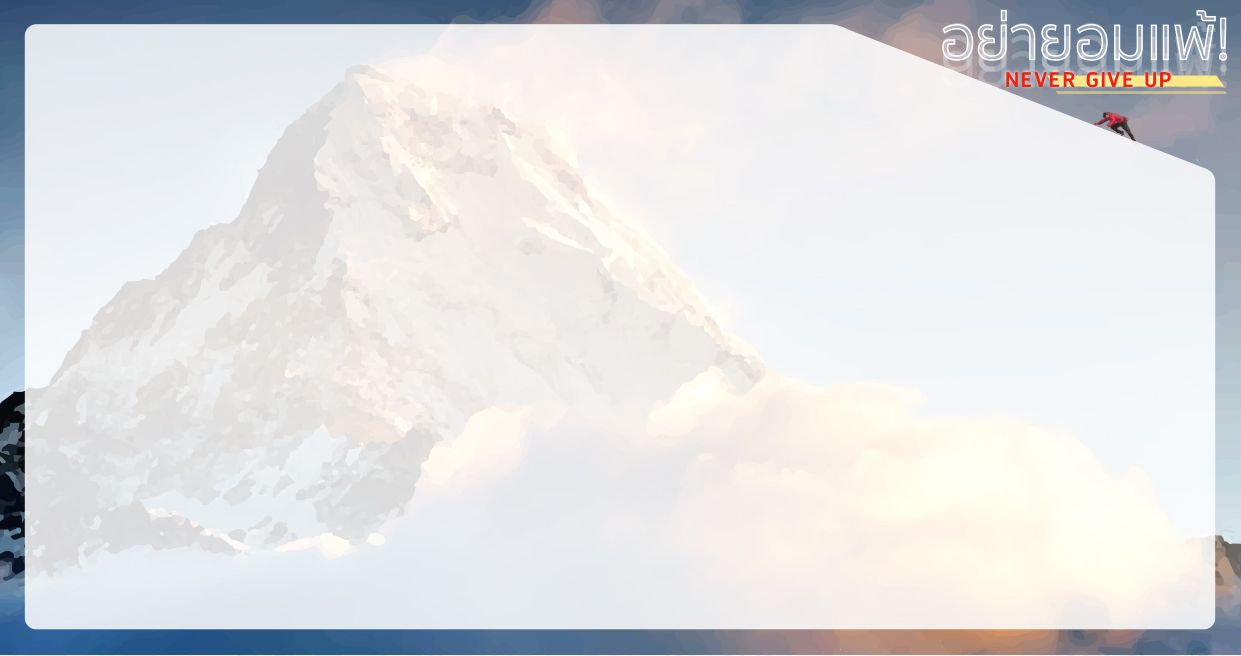 …แต่ตามที่เป็นอยู่
พวกท่านไม่ได้เป็นของโลก
เพราะเราได้เลือกพวกท่าน
ออกมาจากโลกแล้ว
ฉะนั้นโลกจึงเกลียดชังพวกท่าน
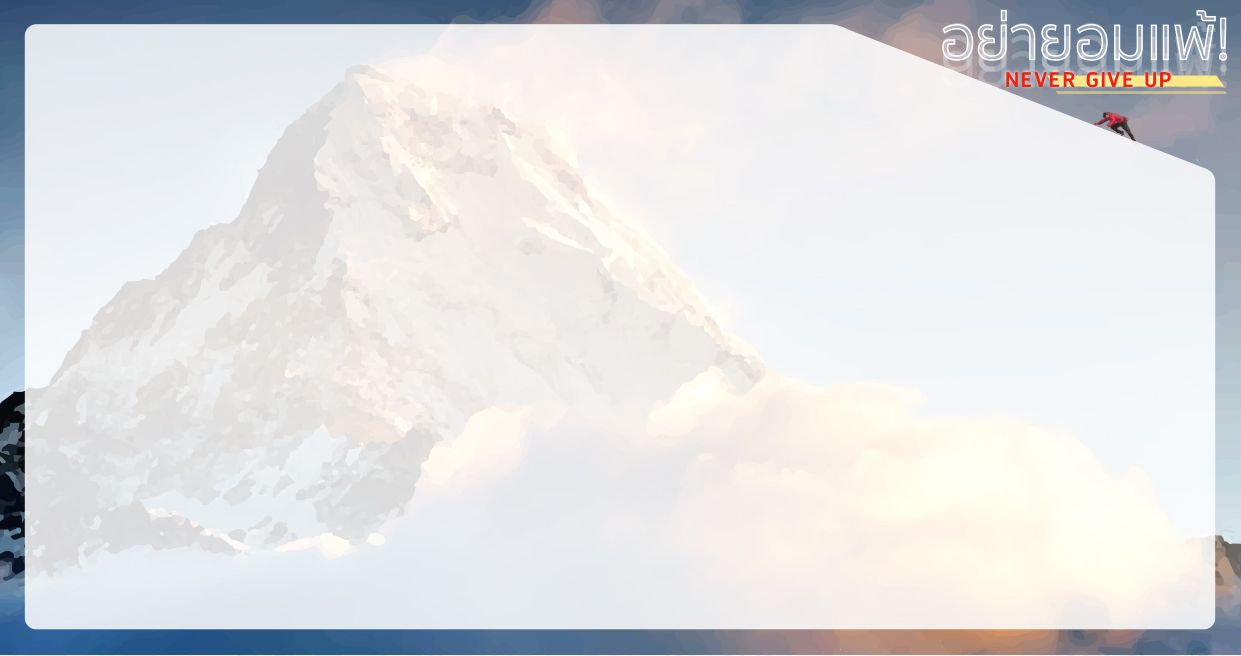 ลูกา 5:18
มีผู้หามคนเป็นอัมพาตมาบนที่นอน พยายามจะเข้ามาในบ้าน
เพื่อวางเขาลงต่อหน้าพระเยซู
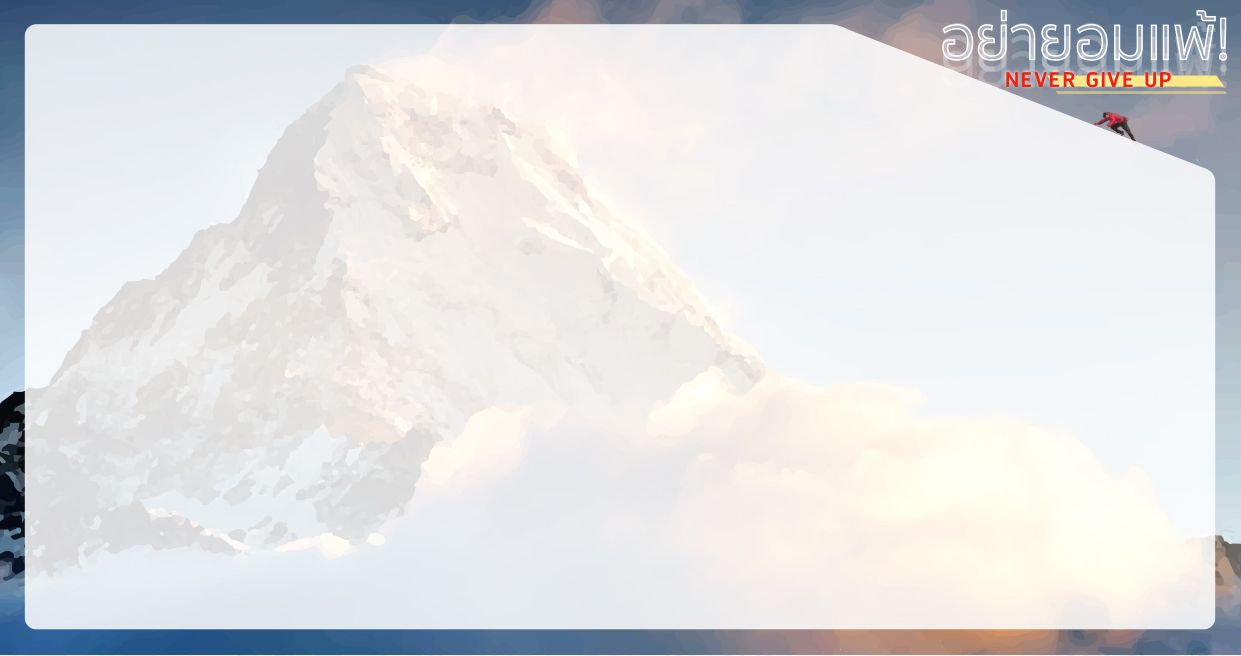 ลูกา 5:19
แต่เมื่อหมดช่องทาง
เพราะคนแน่นมาก  พวกเขาจึงขึ้นไปบนหลังคาบ้าน แล้วหย่อนที่นอน
ซึ่งคนเป็นอัมพาตนอนอยู่…
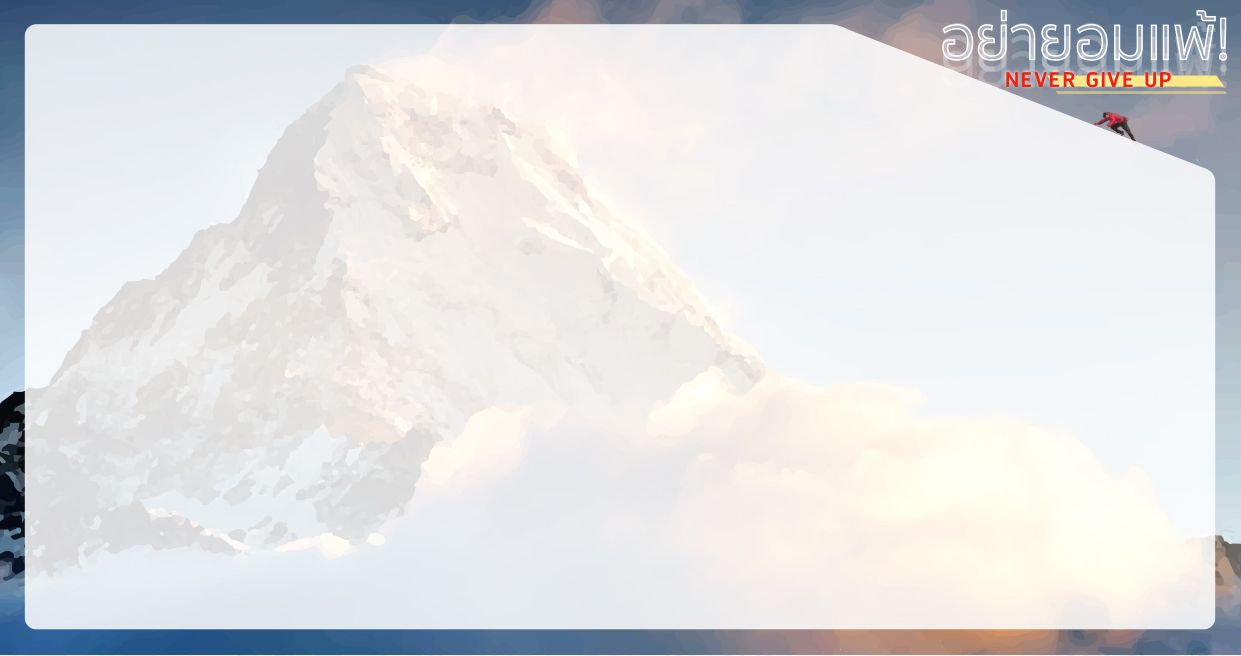 …ผ่านช่องหลังคาลงมากลางฝูงชน ตรงหน้าพระเยซูพอดี
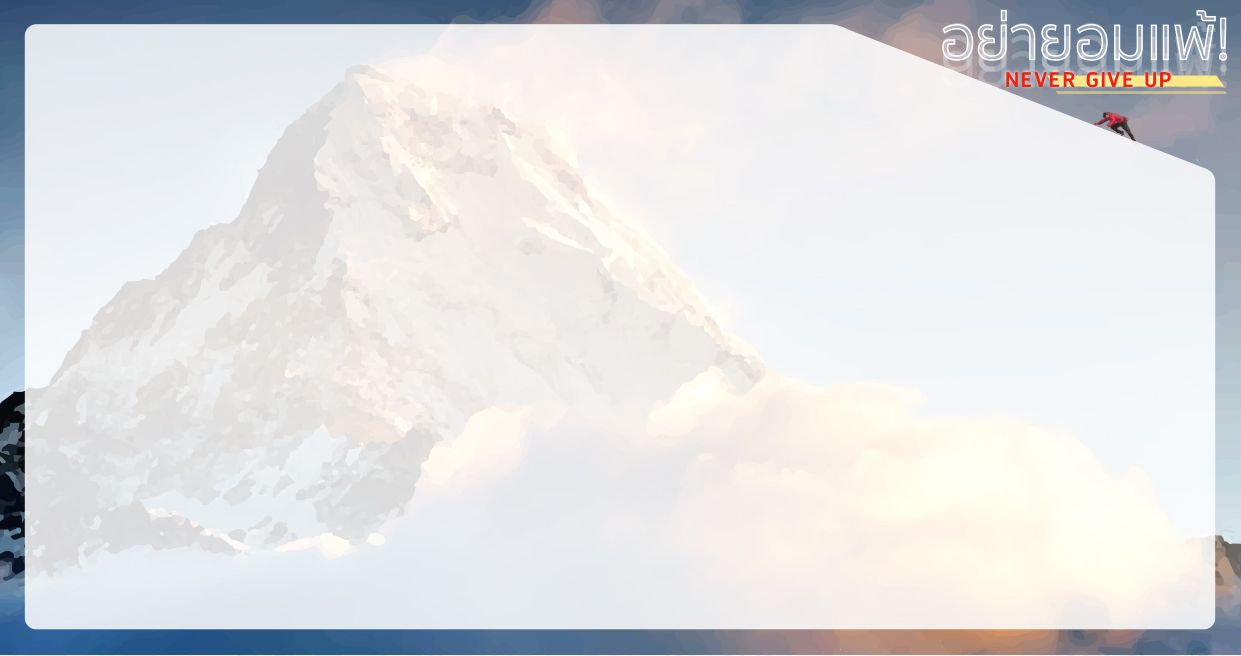 1 โครินธ์ 10:13
ไม่มีการทดลองใดๆ มาถึงท่านนอกจากการทดลองที่เกิดกับ
มนุษย์ทั่วไป  และพระเจ้าทรงสัตย์ซื่อ พระองค์จะไม่ทรงปล่อยให้ท่าน…
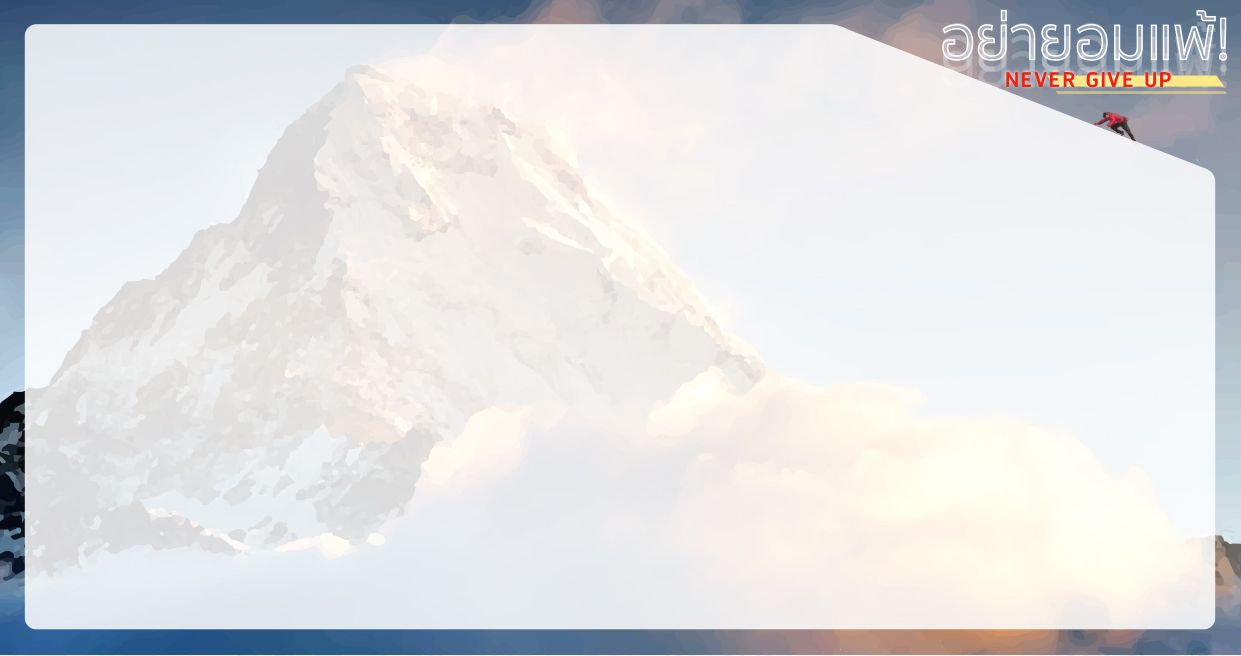 …ถูกทดลองเกินกว่าที่ท่านจะทนได้ แต่เมื่อท่านถูกทดลอง พระองค์จะทรงให้ท่านมีทางออกด้วย  เพื่อท่านจะ
ยืนหยัดได้ภายใต้การทดลอง
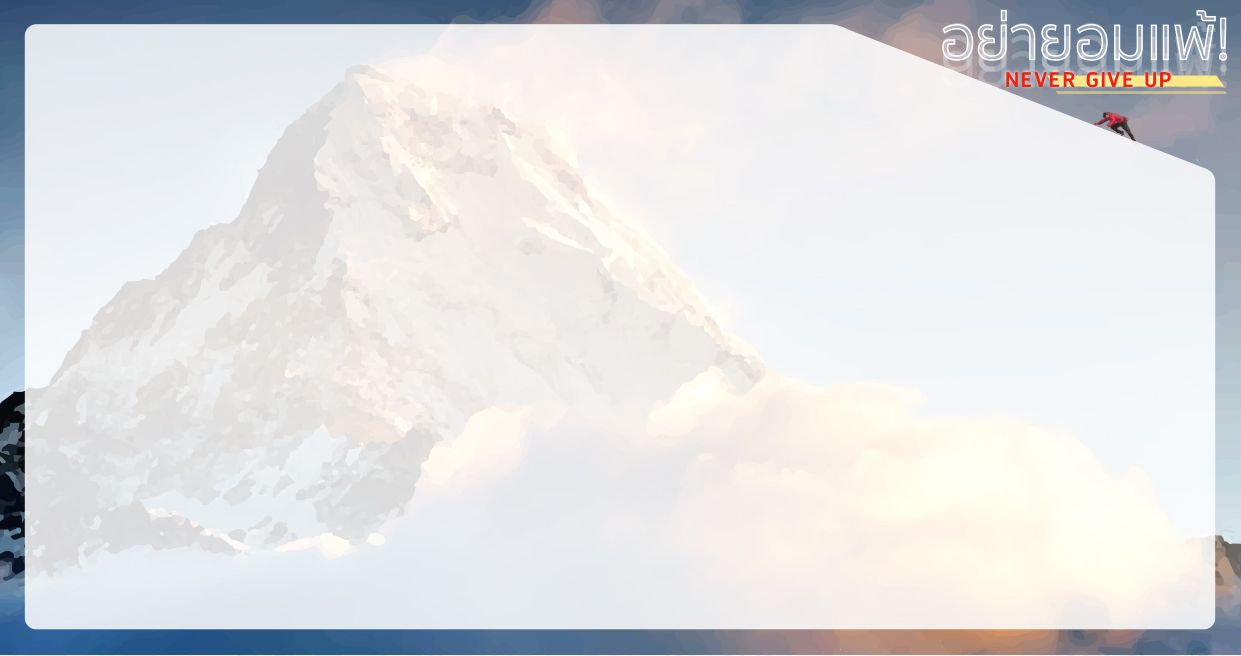 3.  สิ่งที่จะช่วยให้เราไม่ยอมแพ้
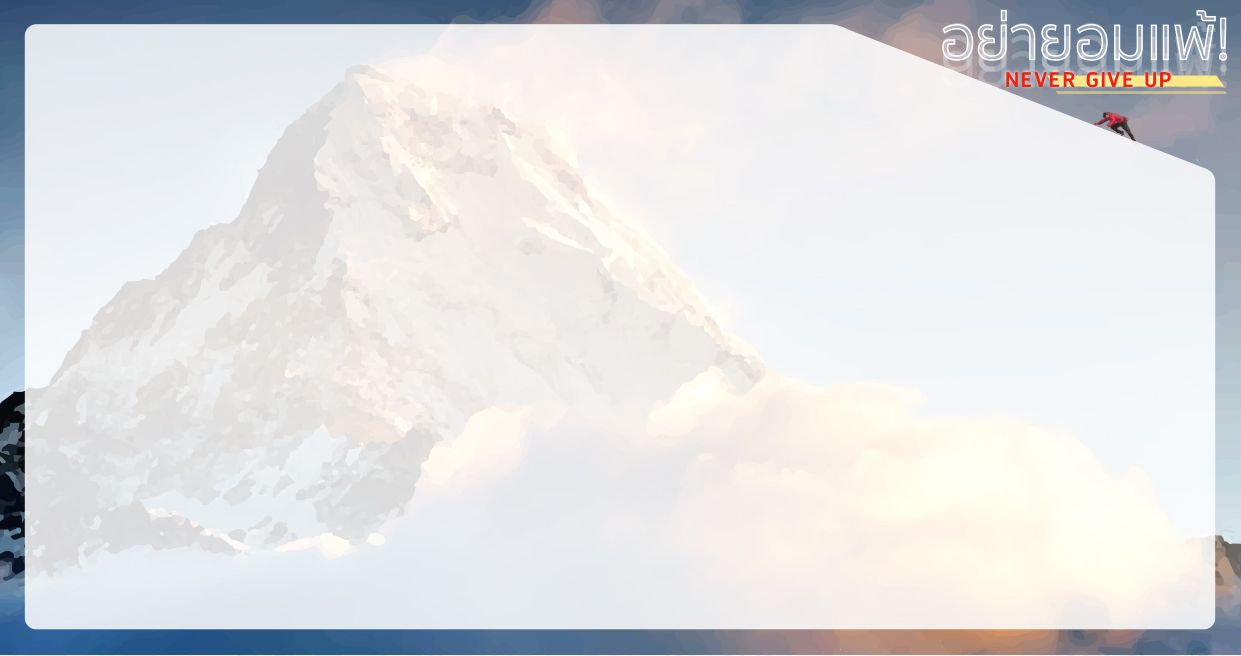 3.1  เข้ามาใกล้พระองค์
- ฮีบรู 12:2-3, 2 โครินธ์ 12:9
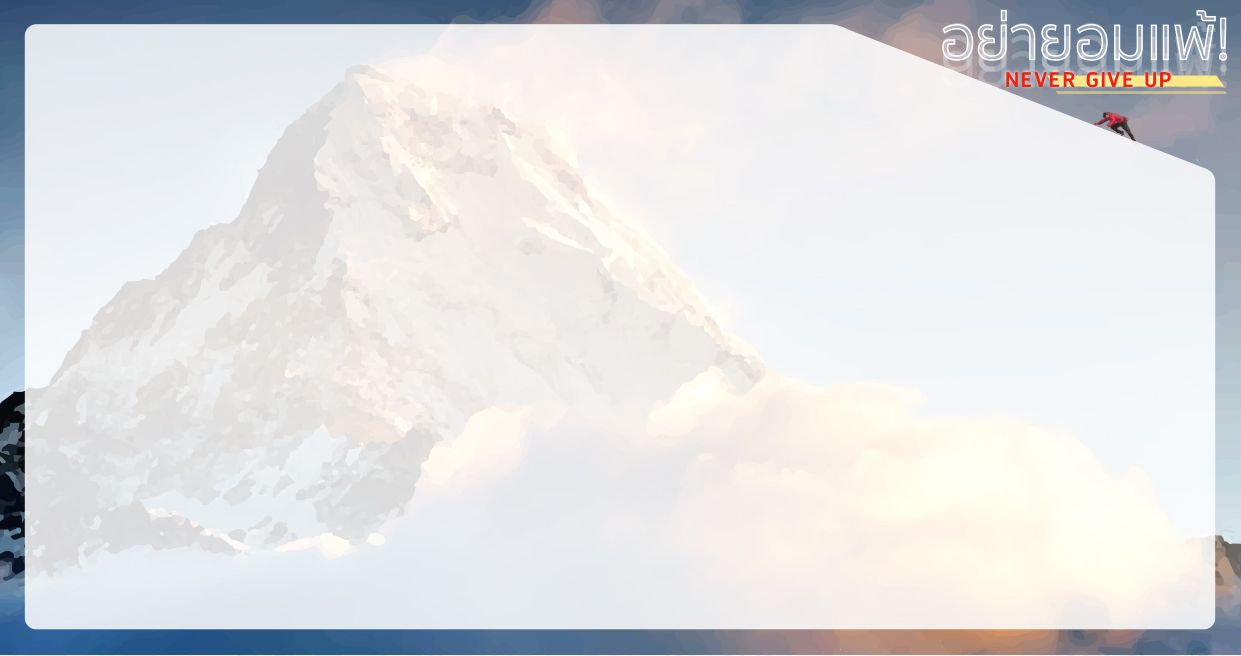 ฮีบรู 12:2
ให้เราเพ่งมองที่พระเยซู
ผู้ทรงลิขิตความเชื่อ และทรงทำให้ความเชื่อของเราสมบูรณ์
พระองค์ทรงทนรับกางเขน…
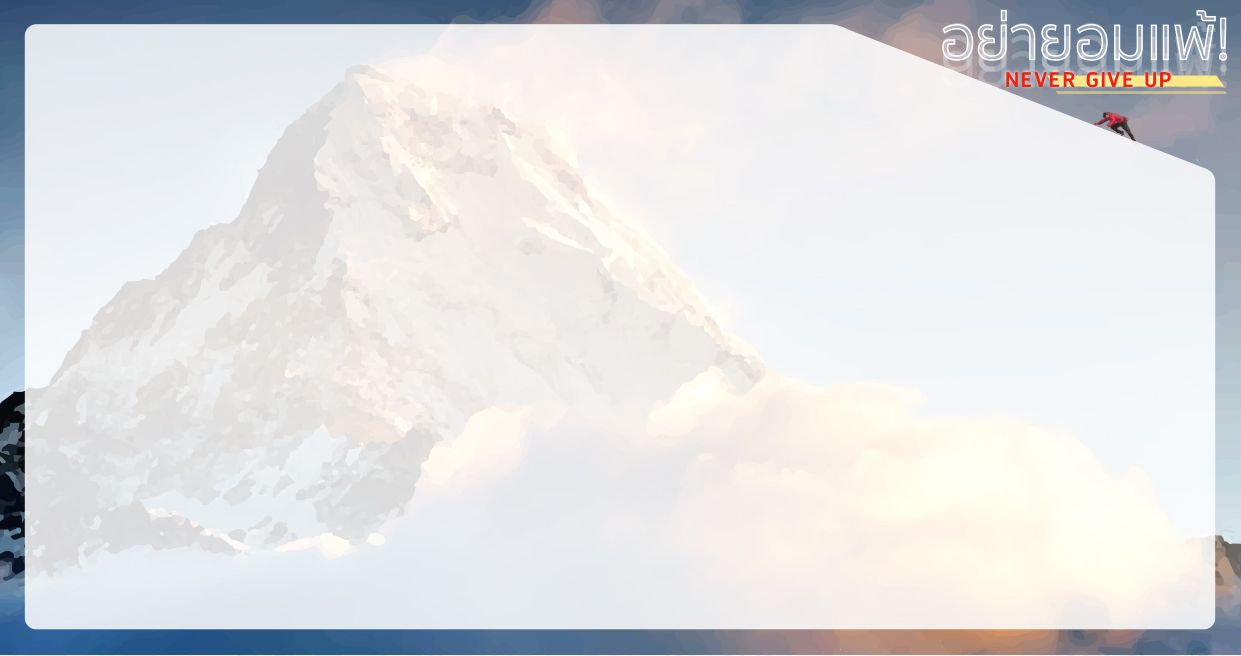 …และไม่ใส่พระทัย
ในความอัปยศของไม้กางเขน
เพราะเห็นแก่ความชื่นชมยินดี
ที่อยู่เบื้องหน้า  และพระองค์ได้ประทับที่เบื้องขวาพระที่นั่งของพระเจ้า
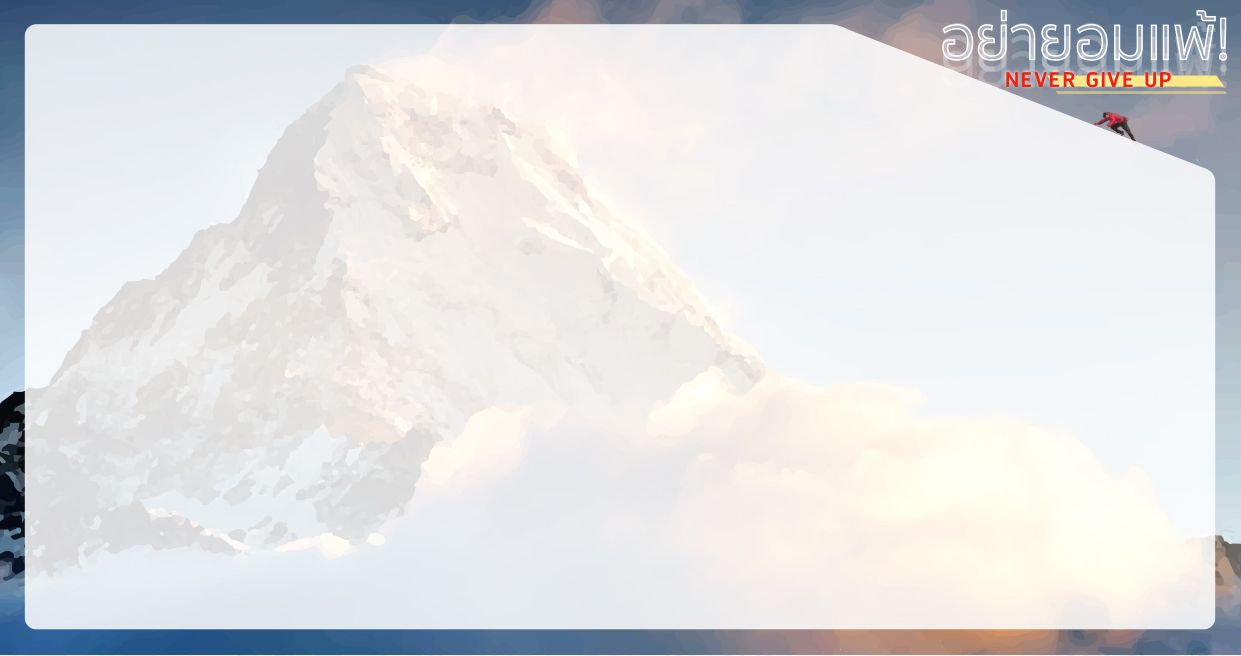 ฮีบรู 12:3
ท่านทั้งหลายจงใคร่ครวญถึงพระองค์ผู้ทรงทนการต่อต้านเช่นนั้น
จากคนบาป  เพื่อว่าท่านจะได้
ไม่อ่อนล้าและท้อแท้ใจ
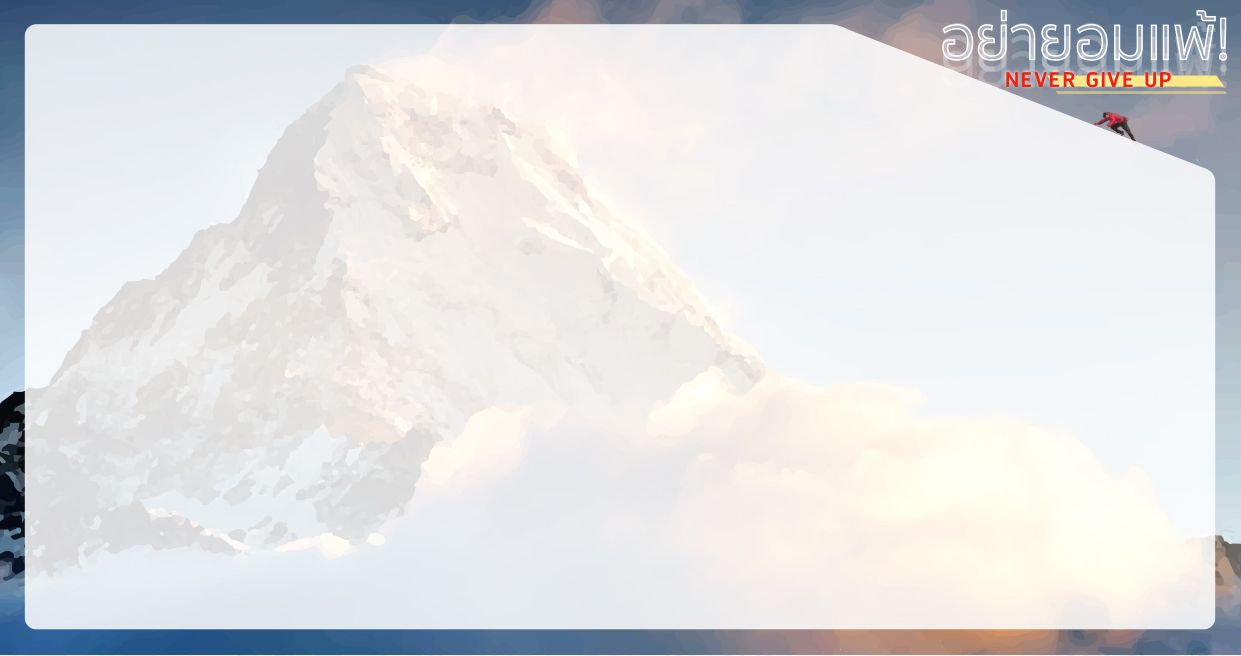 2 โครินธ์ 12:9
แต่พระองค์ตรัสกับข้าพเจ้าว่า “พระคุณของเราเพียงพอสำหรับเจ้า เพื่อว่าฤทธิ์อำนาจของเรา
จะได้ปรากฏเต็มที่ในความอ่อนแอ”…
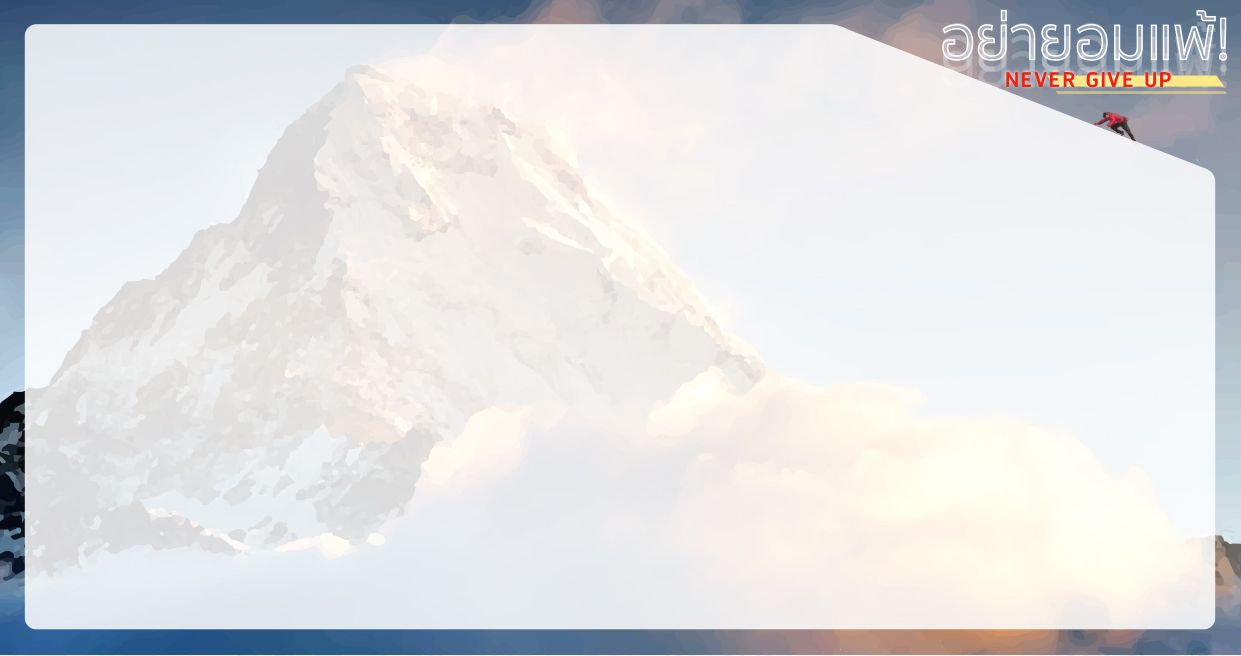 …ฉะนั้นข้าพเจ้าจึงอวดความอ่อนแอของตน ด้วยความยินดี
เพื่อฤทธิ์อำนาจของพระคริสต์
จะได้อยู่ในข้าพเจ้า
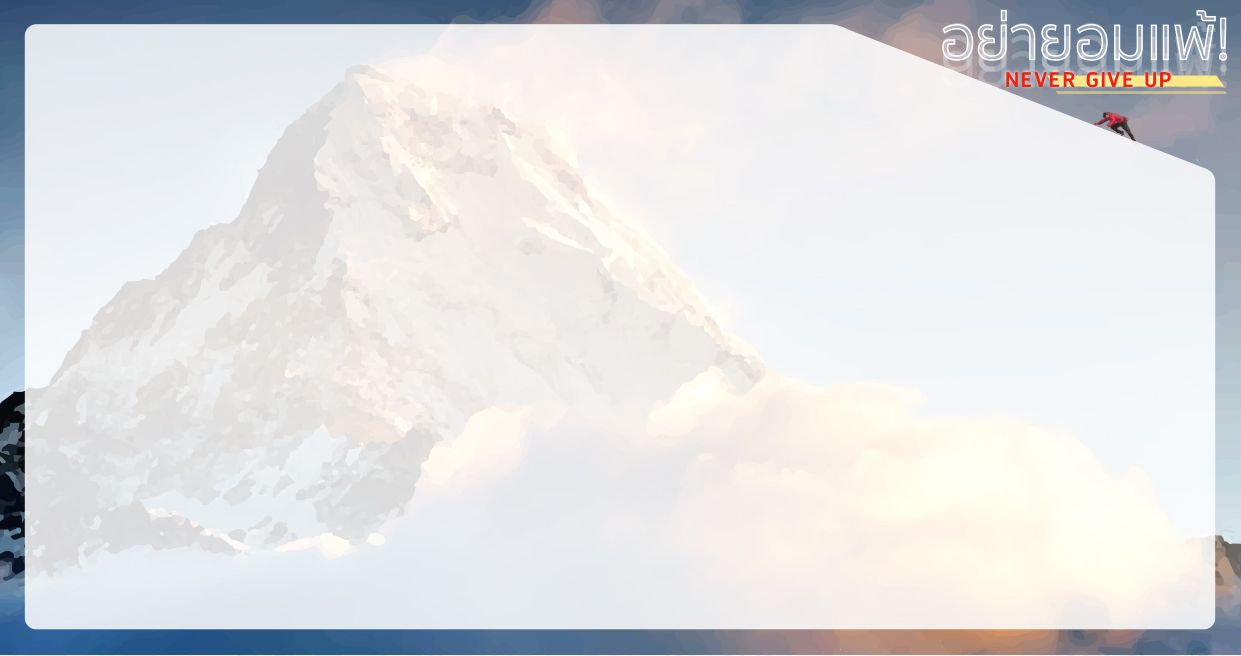 3.2  บำเหน็จที่รออยู่
- 1 โครินธ์ 15:58, ฮีบรู 10:35
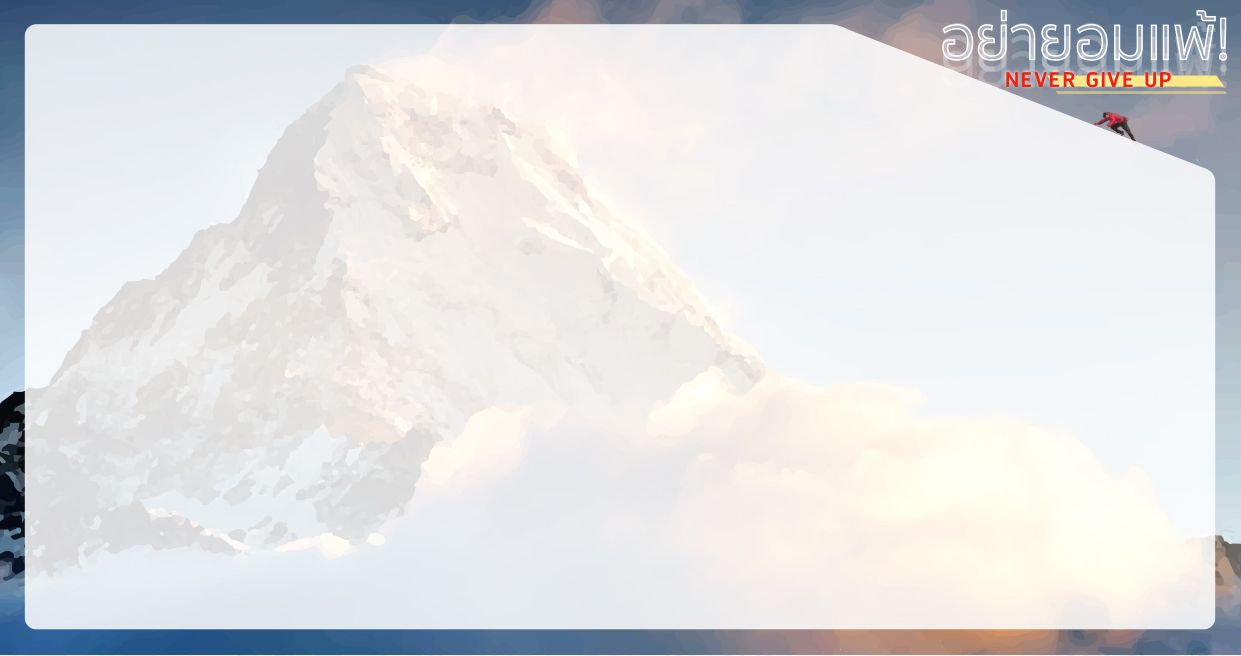 1 โครินธ์ 15:58
เหตุฉะนั้นพี่น้องที่รักของข้าพเจ้า
จงตั้งมั่นอยู่ อย่าให้สิ่งใดทำให้ท่านหวั่นไหว  จงทุ่มเทอย่างเต็มที่
ให้กับงานขององค์พระผู้เป็นเจ้า…
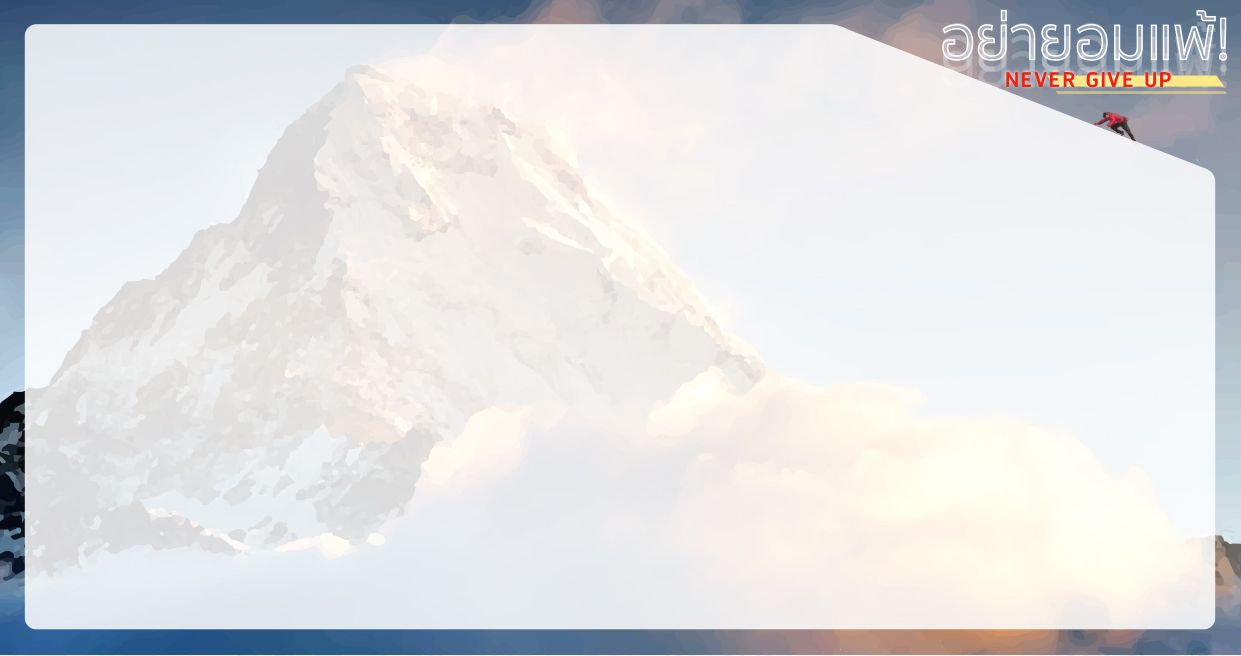 …เพราะท่านรู้ว่าในองค์พระผู้เป็นเจ้า การงานของท่านจะไม่สูญเปล่า
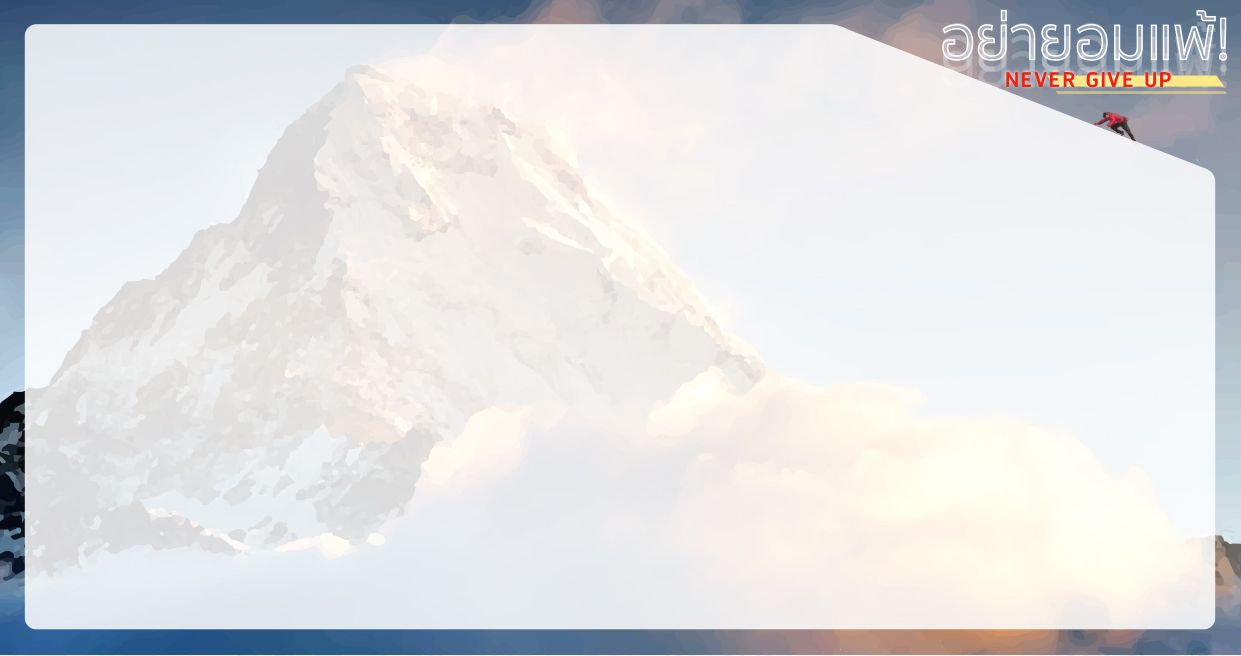 ฮีบรู 10:35
ฉะนั้นอย่าทิ้งความมั่นใจของท่าน
สิ่งนี้จะได้รับบำเหน็จอันยิ่งใหญ่
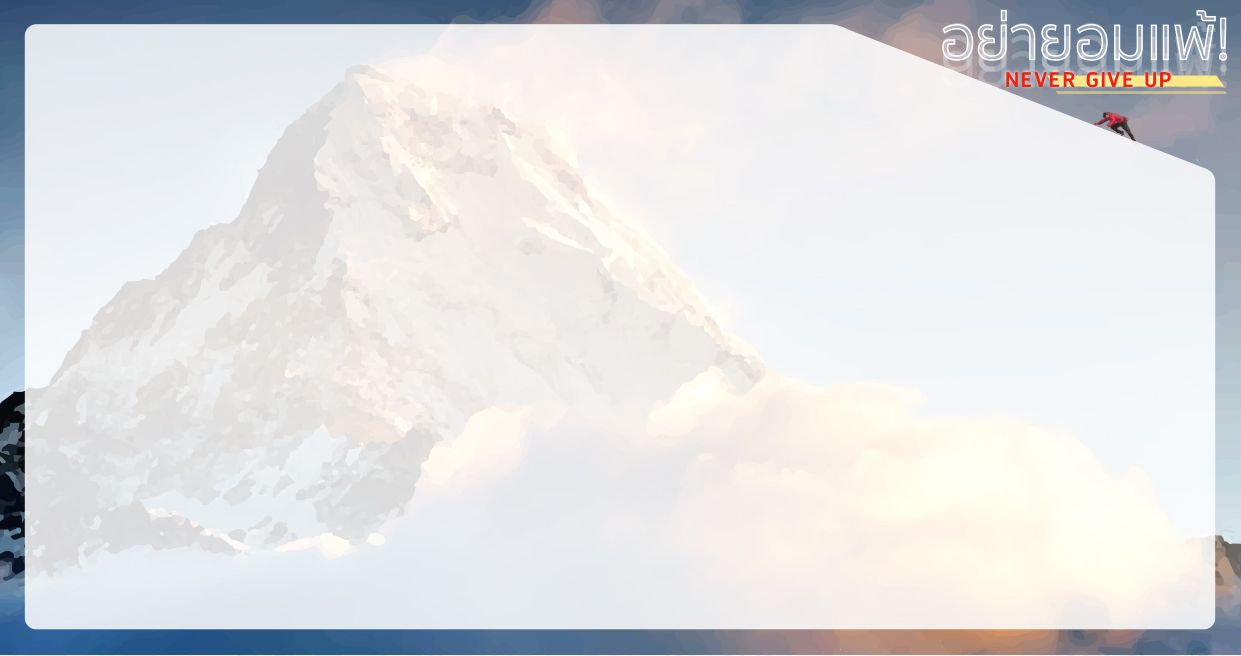 3.3  ความเป็นน้ำหนึ่งใจเดียวกัน
- 1 เธสะโลนิกา 5:11,
ฮีบรู 10:24-25
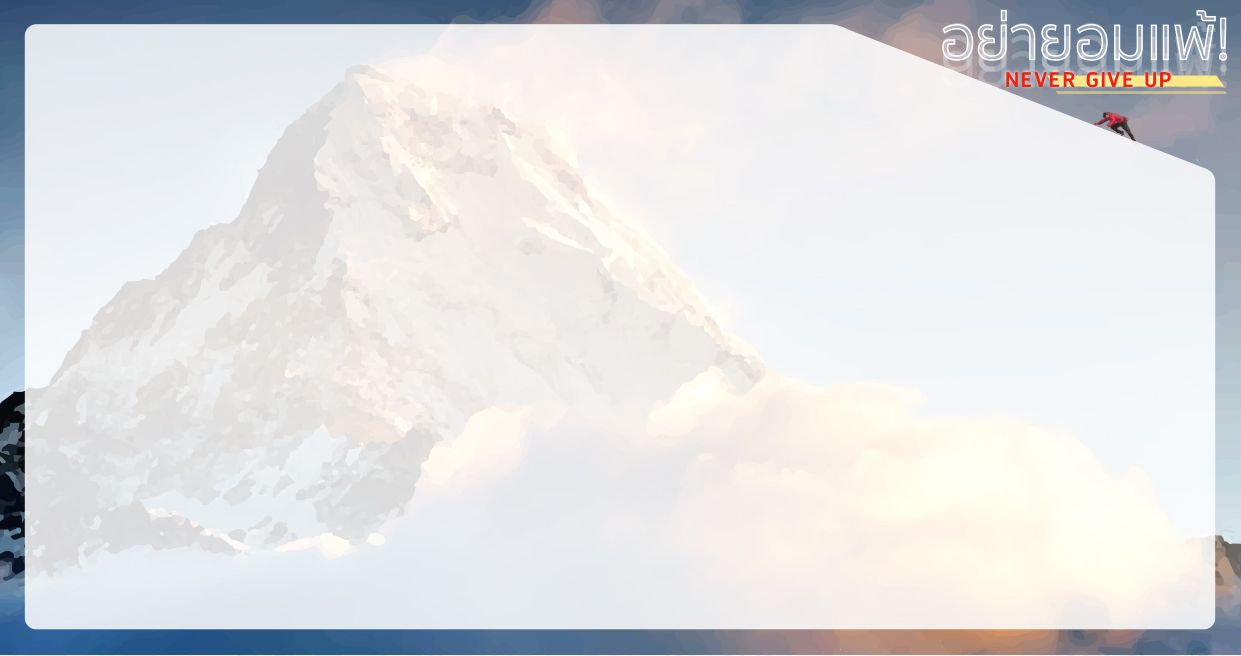 1 เธสะโลนิกา 5:11
เหตุฉะนั้นจงให้กำลังใจกัน
และเสริมสร้างซึ่งกันและกันขึ้นเหมือนที่ท่านก็กำลังทำอยู่แล้ว
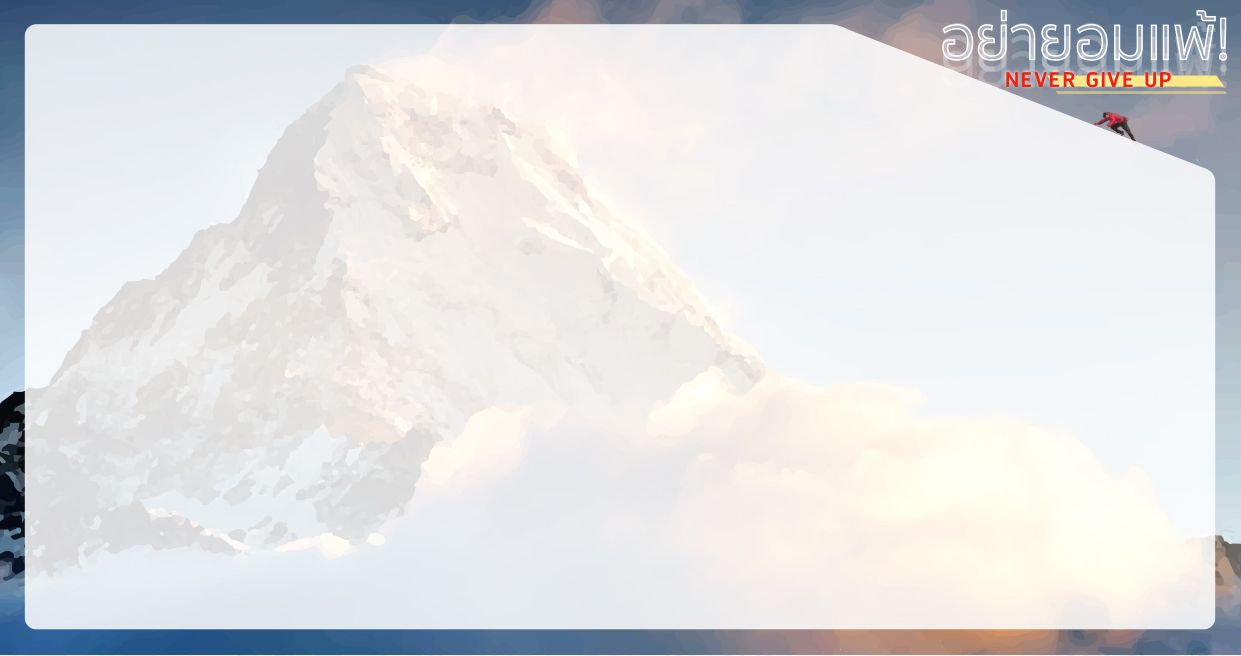 ฮีบรู 10:24
และให้เราพิจารณาดูว่า
เราจะปลุกใจซึ่งกันและกัน
ให้มุ่งสู่ความรักและการกระทำที่ดี
ได้อย่างไร
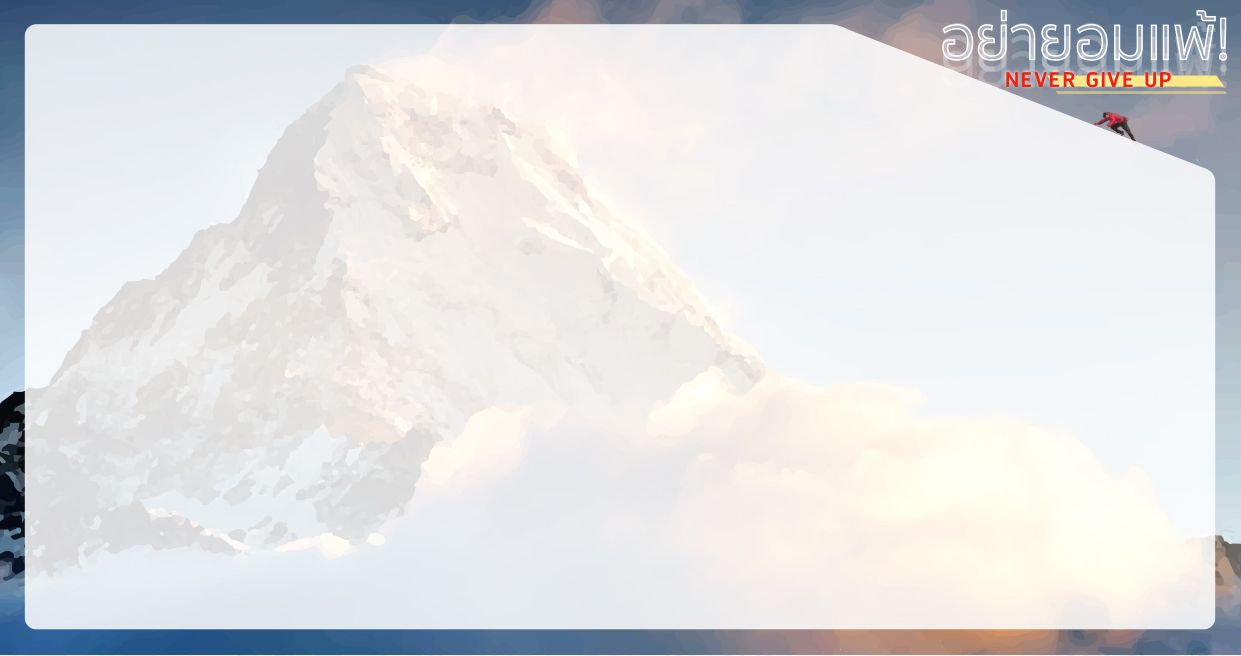 ฮีบรู 10:25
อย่าให้เราขาดการประชุม
เหมือนที่บางคนทำเป็นประจำ
แต่ให้เราให้กำลังใจกันมากยิ่งขึ้น
และทำเช่นนั้นให้มากยิ่งขึ้นอีก
เมื่อเห็นว่าวันนั้นใกล้เข้ามาทุกที
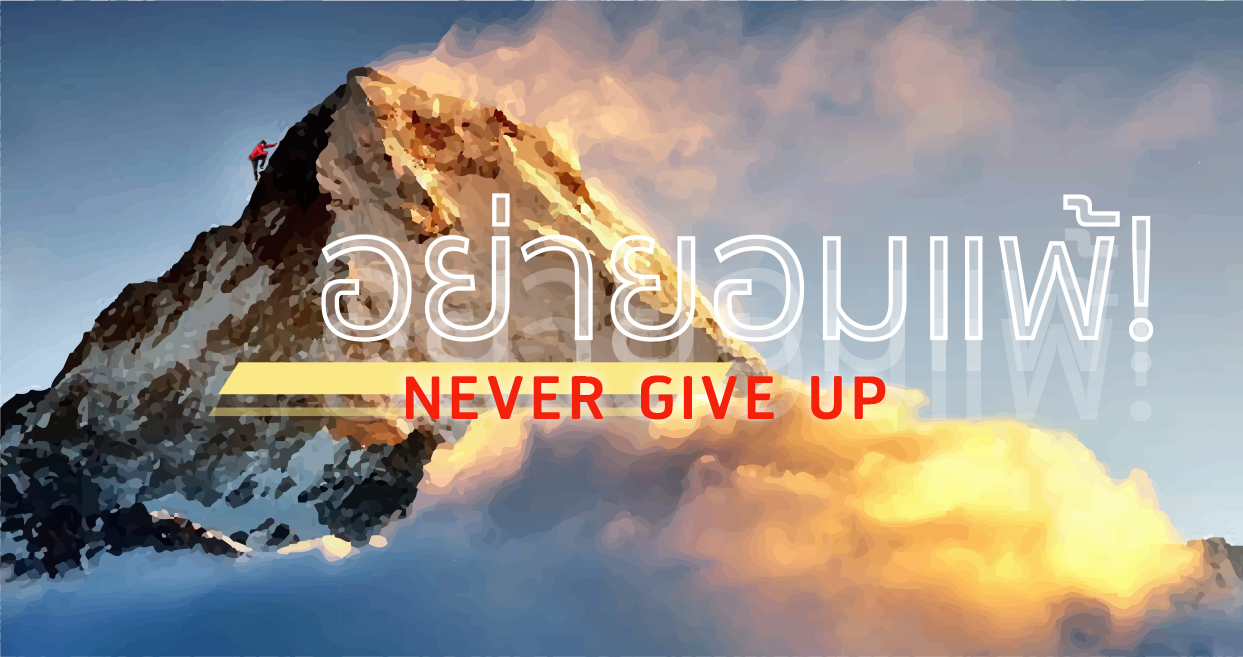